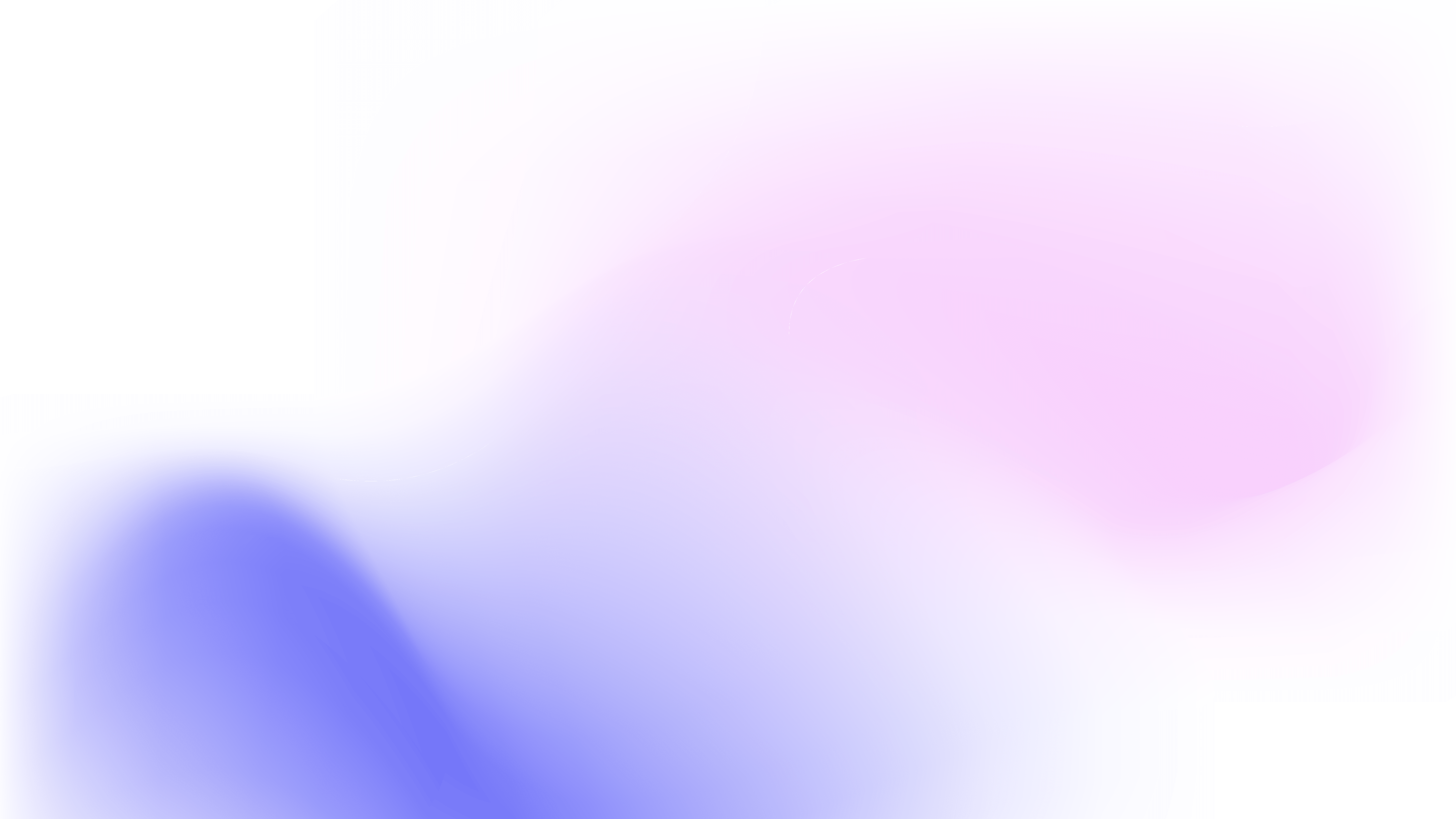 Психическое здоровье как
универсальное право человека
Буянцева Ирина НиколаевнаПсихолог психиатрического
медико-реабилитационного отделения
ГБУЗ СОКПБ
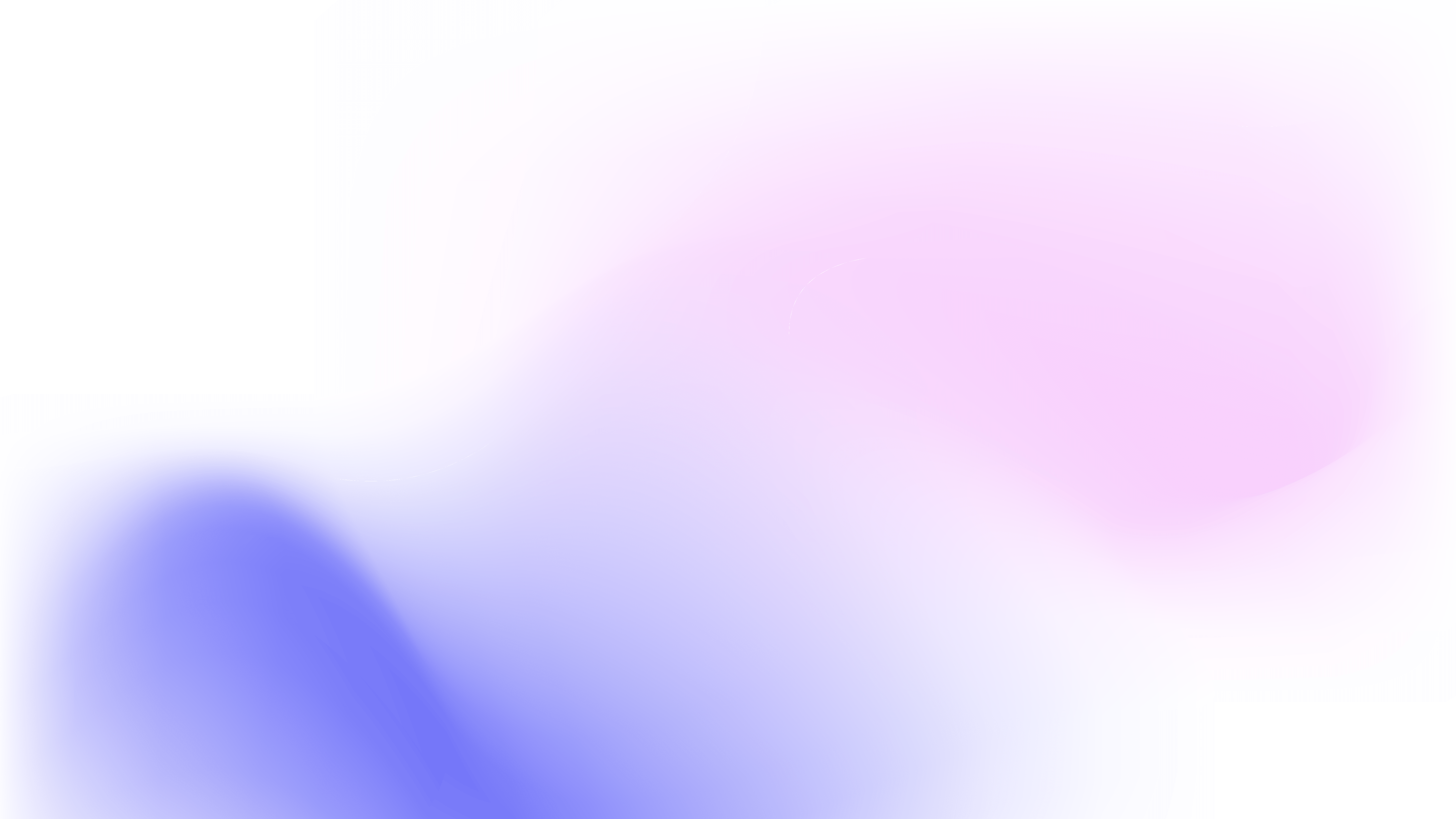 Психическое здоровье —
это состояние благополучия, при котором человек осознает свои способности, может справляться с ежедневными  жизненными  нагрузками, продуктивно работает и вносит вклад в жизнь общества
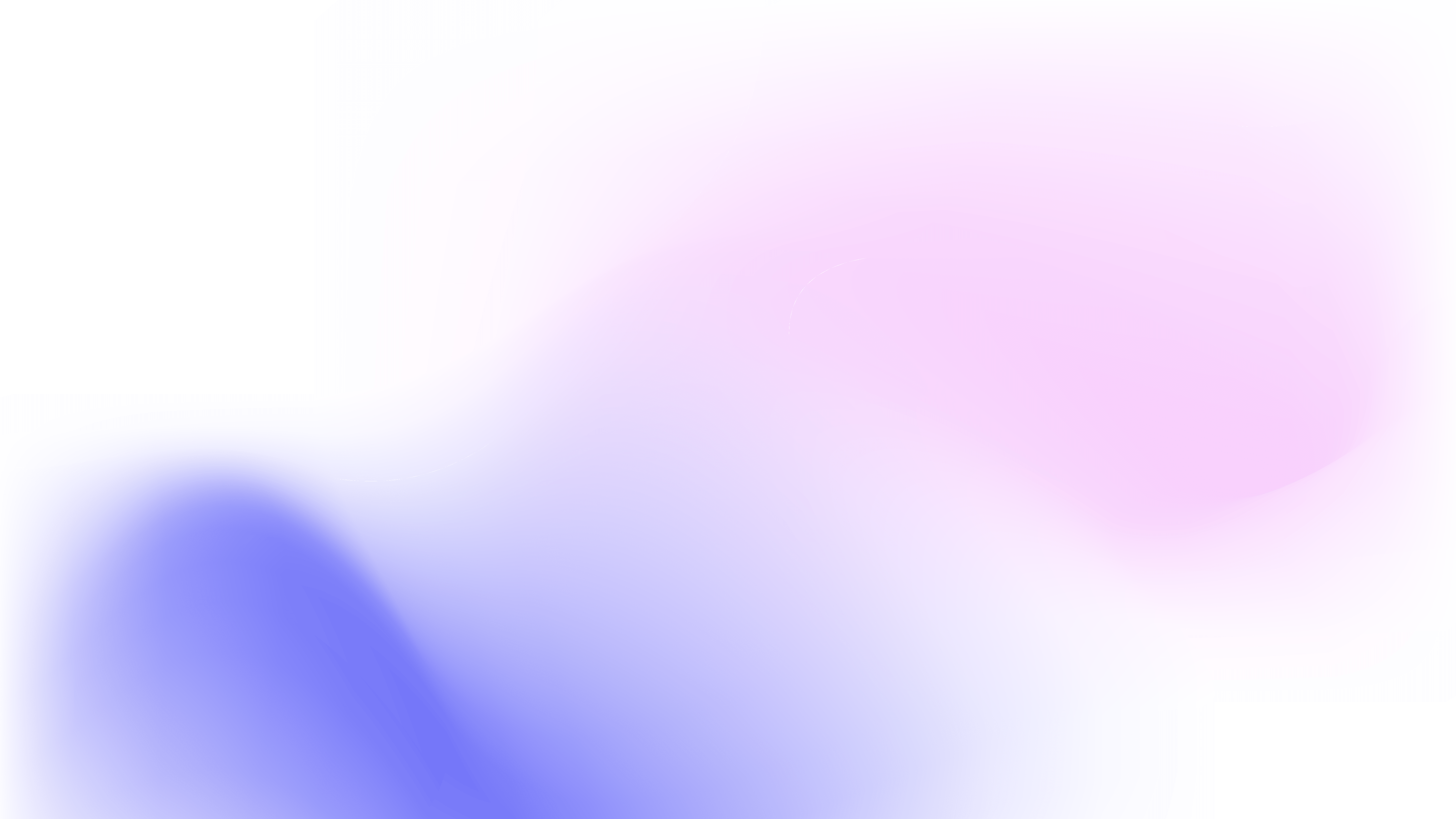 По данным Всемирной организации здравоохранения более 450 миллионов людей по всему миру страдают от психических расстройств
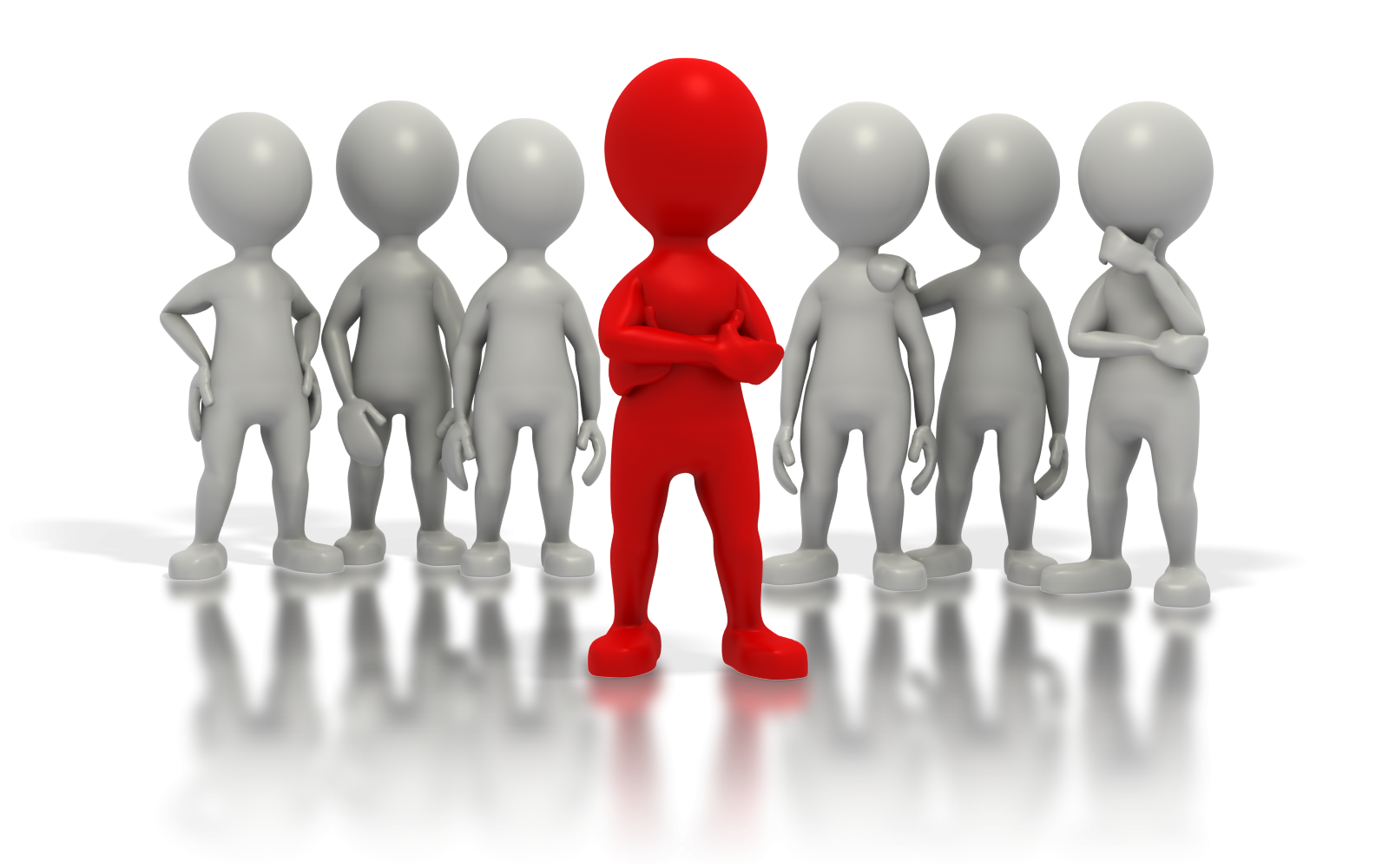 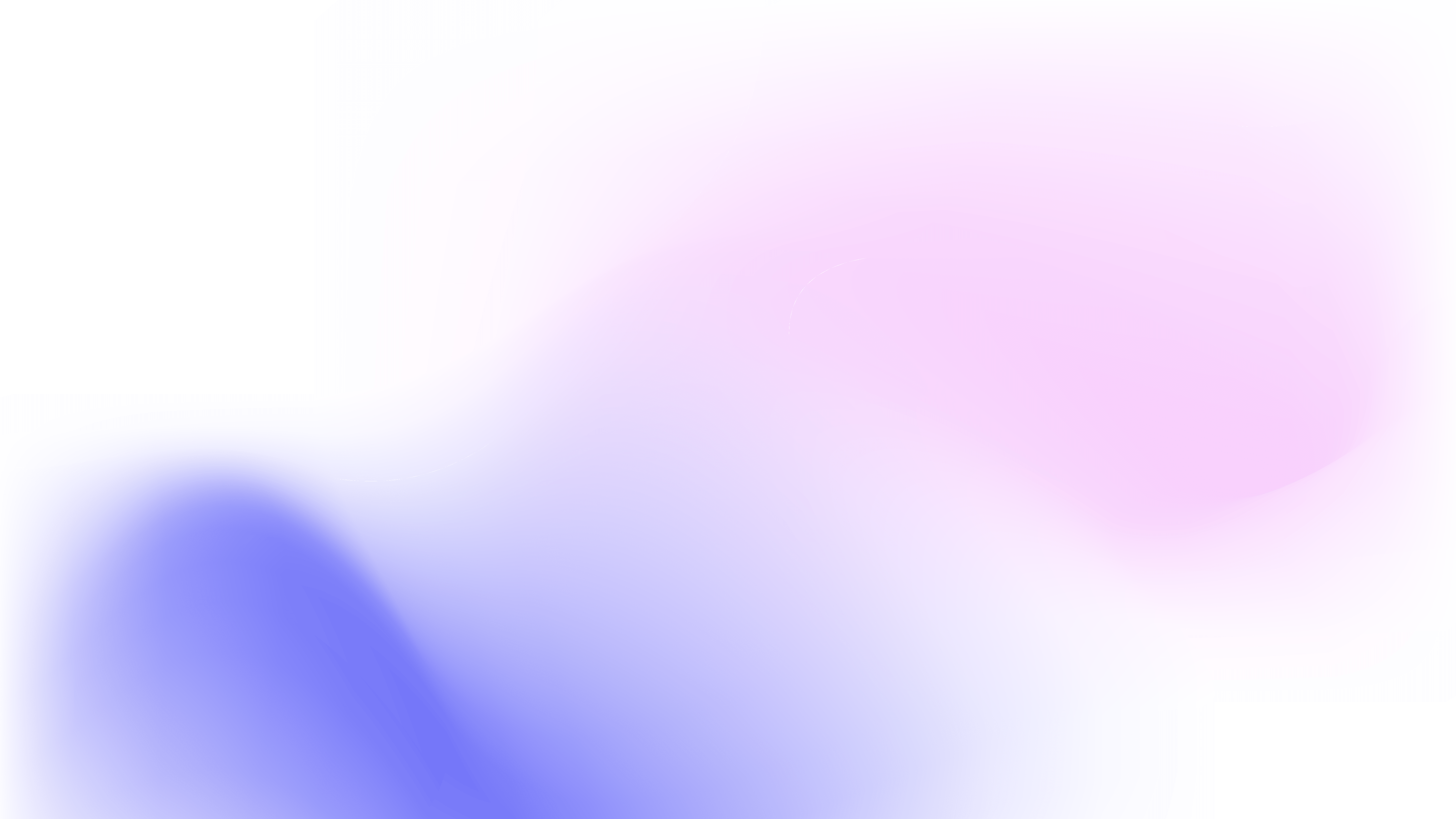 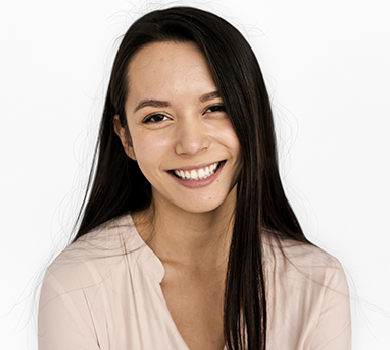 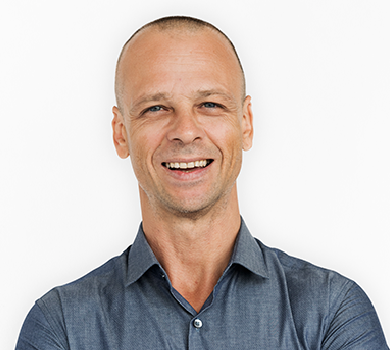 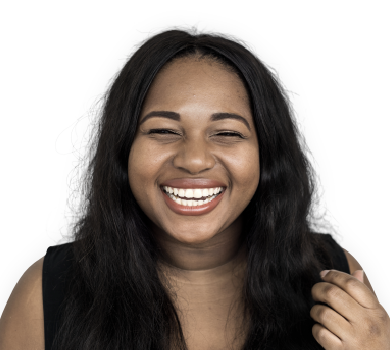 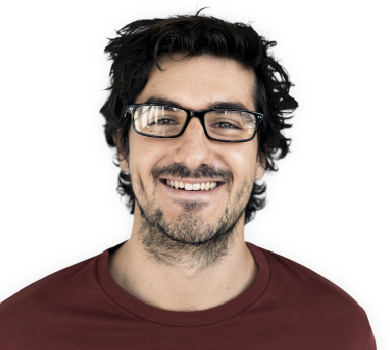 Каждый человек имеет право на доступ к качественной помощи в области психического здоровья
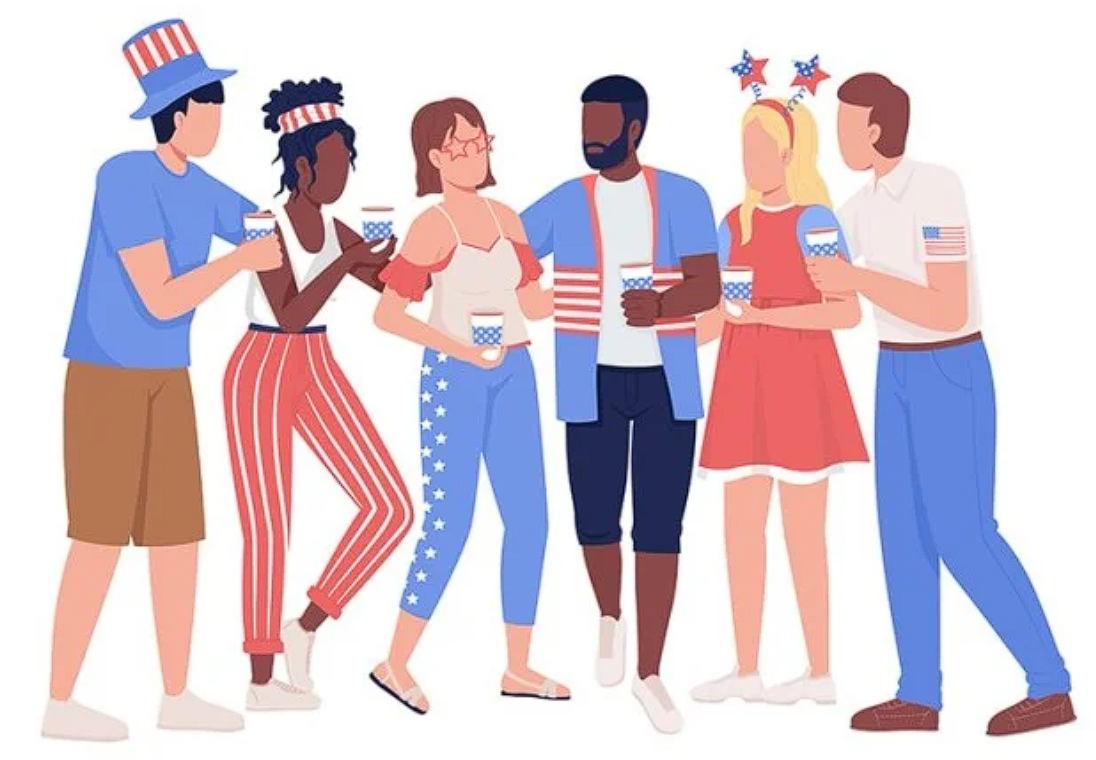 Стигматизация людей с психическими расстройствами является одной из главных преград на пути к их выздоровлению. Нам необходимо изменить общественное восприятие, создать безопасную среду
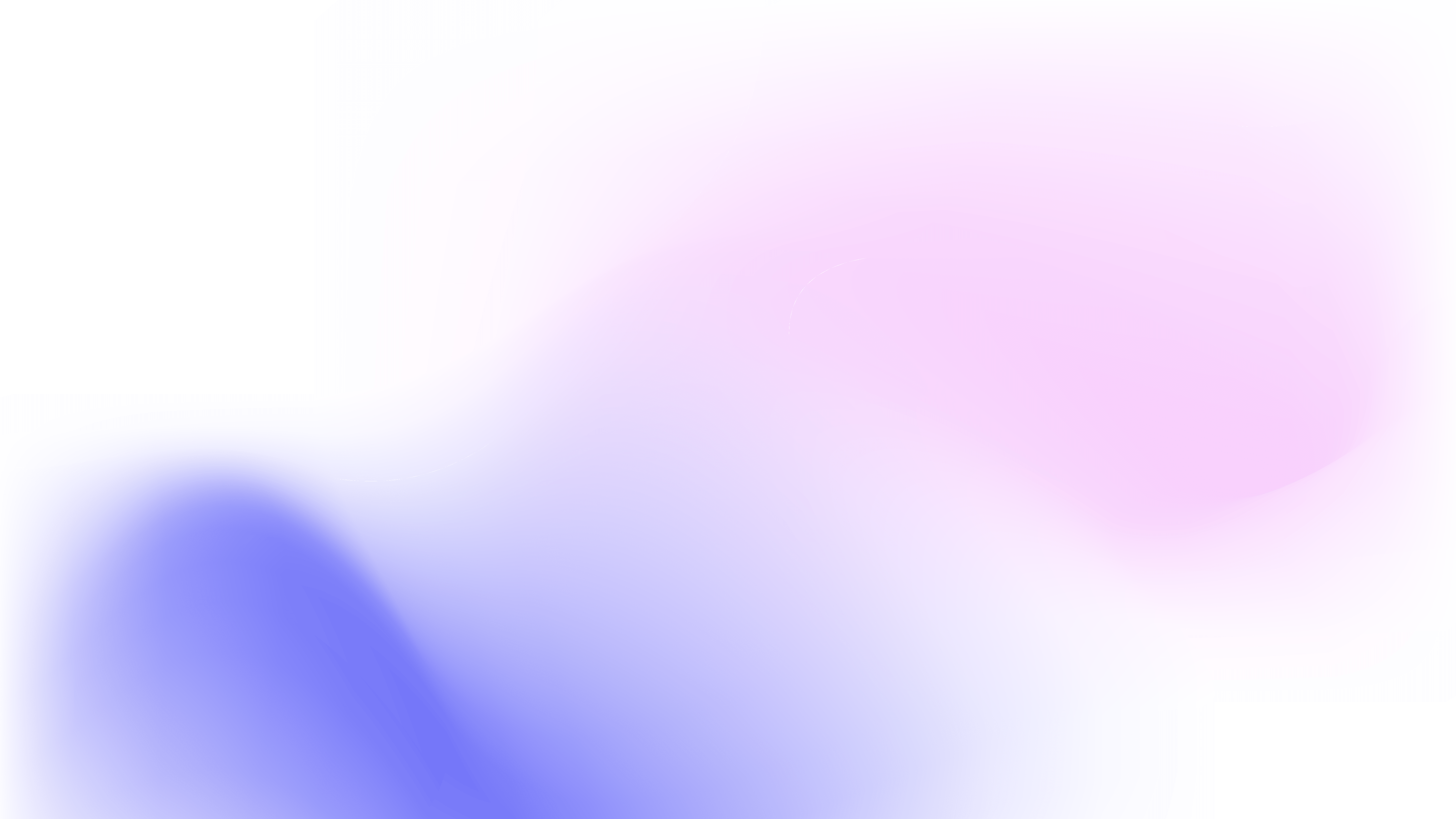 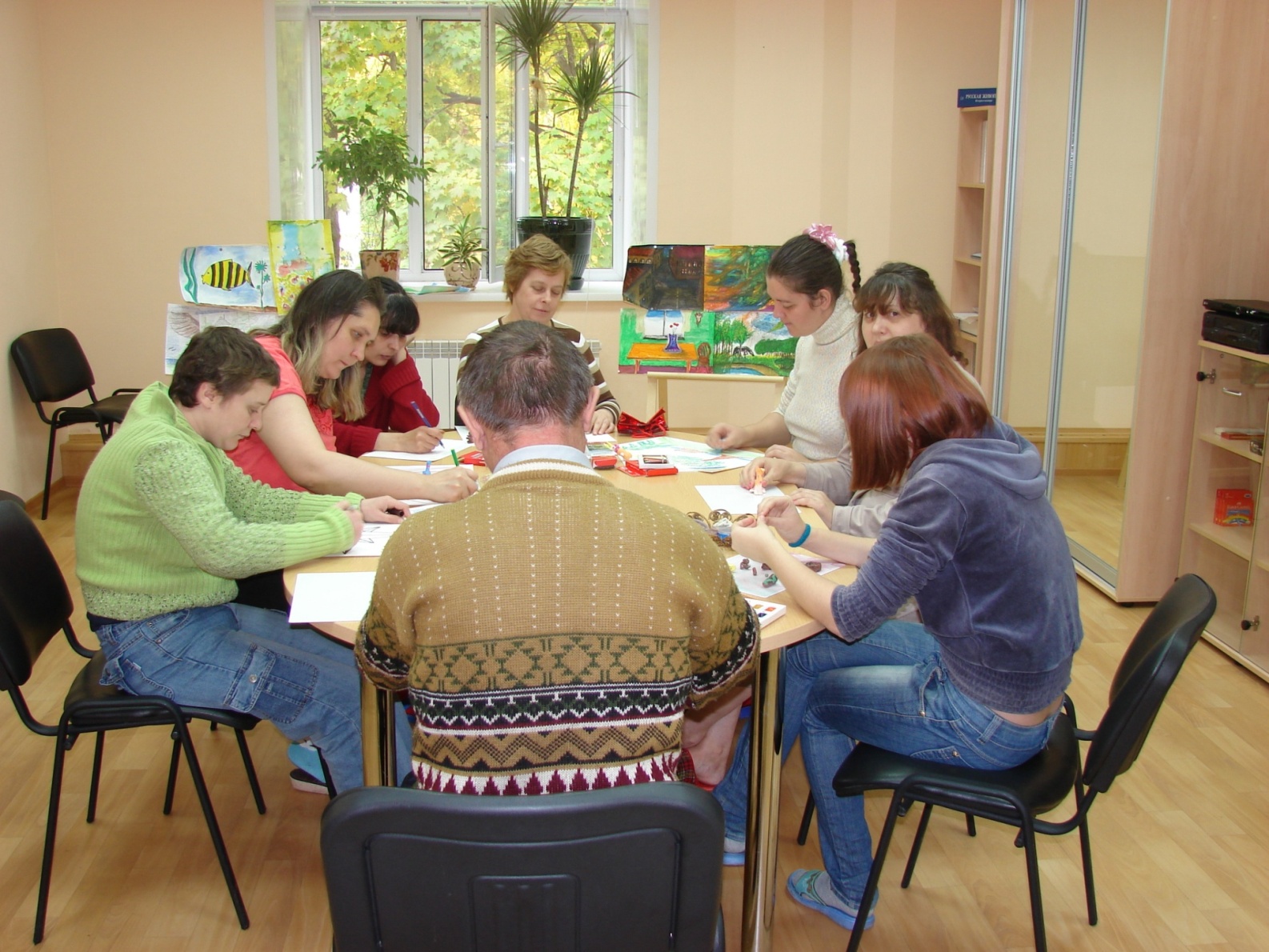 2010 г. Психиатрическое медико-реабилитационное отделение
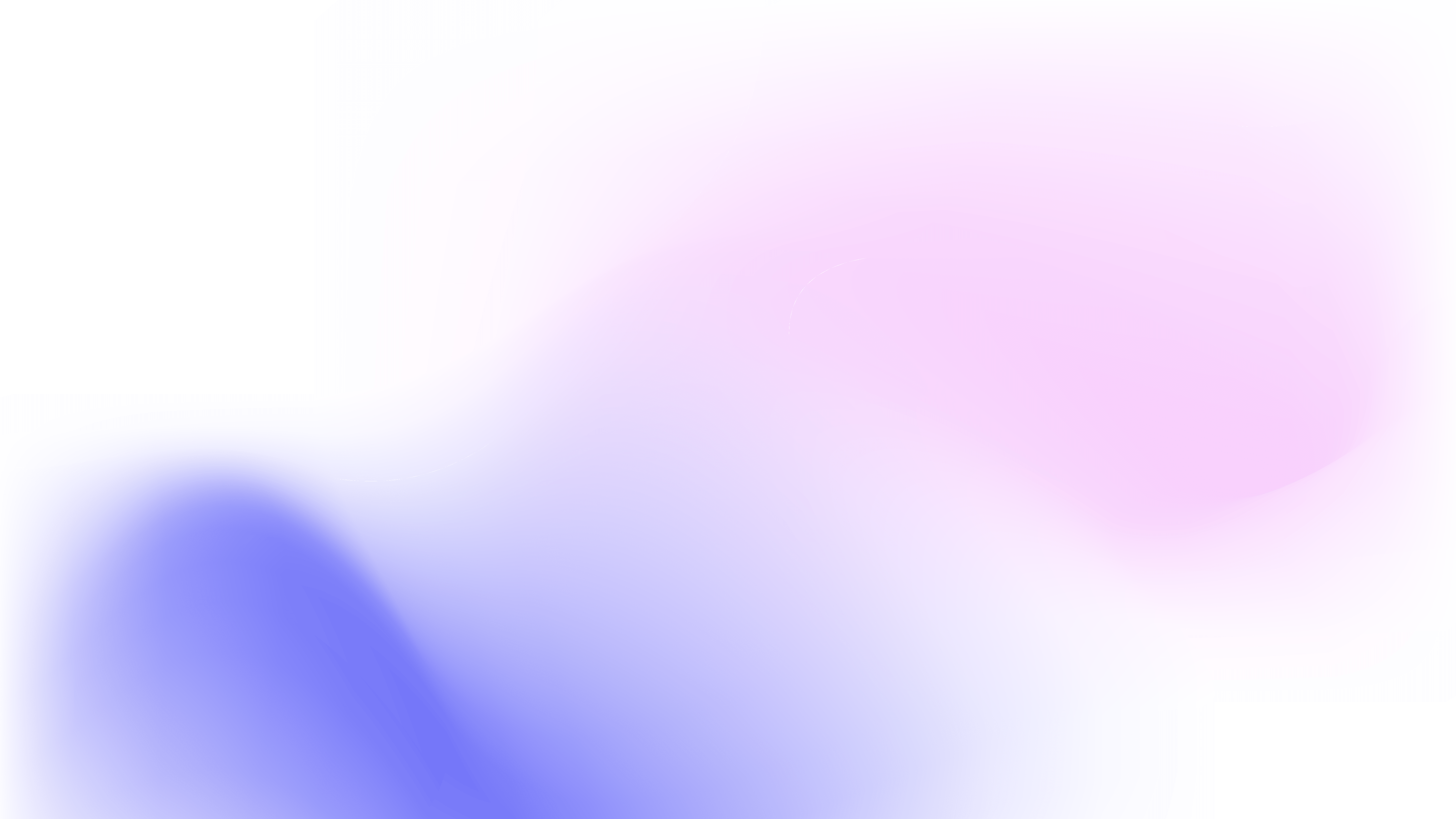 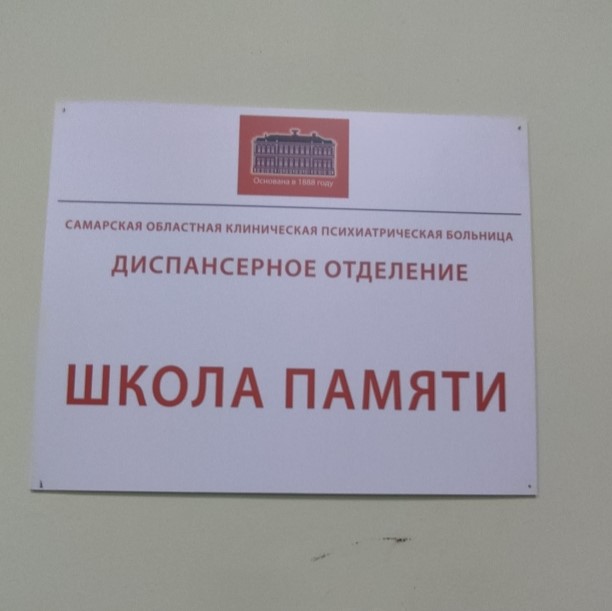 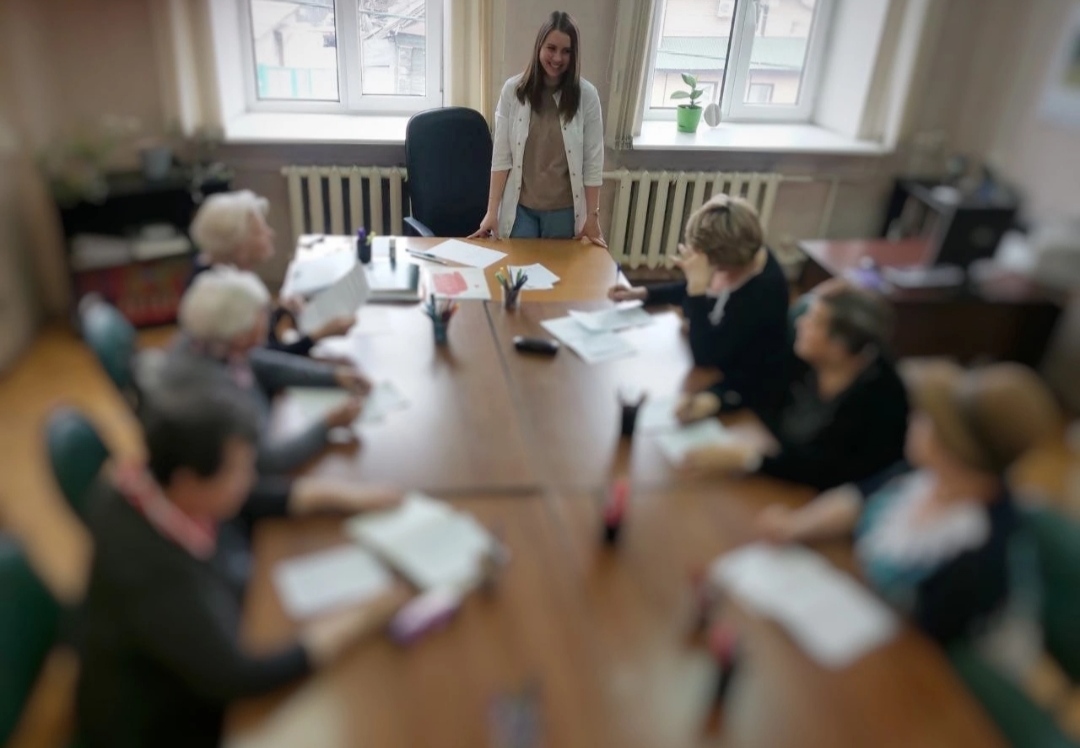 2020 г.   «Школа памяти»
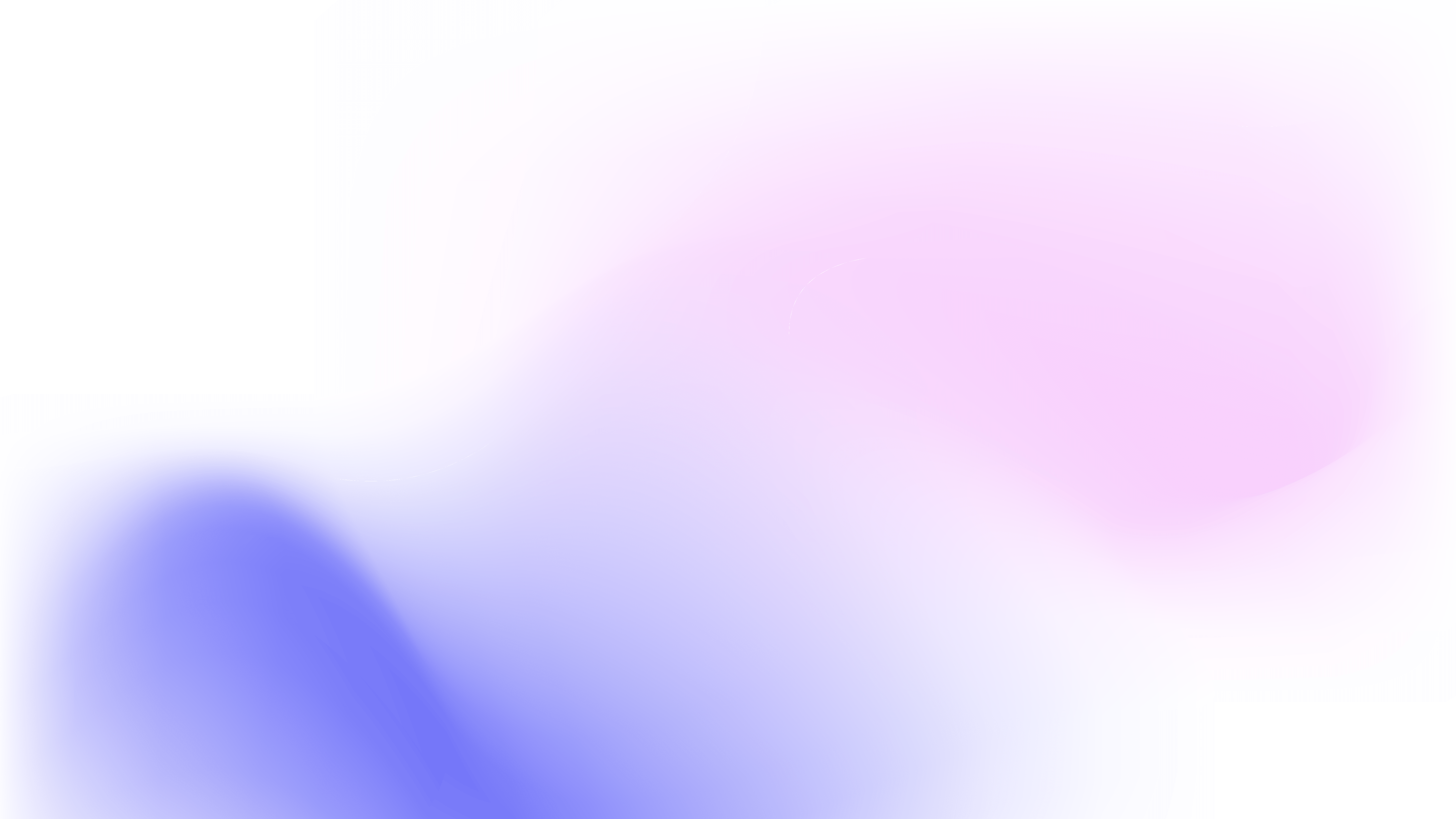 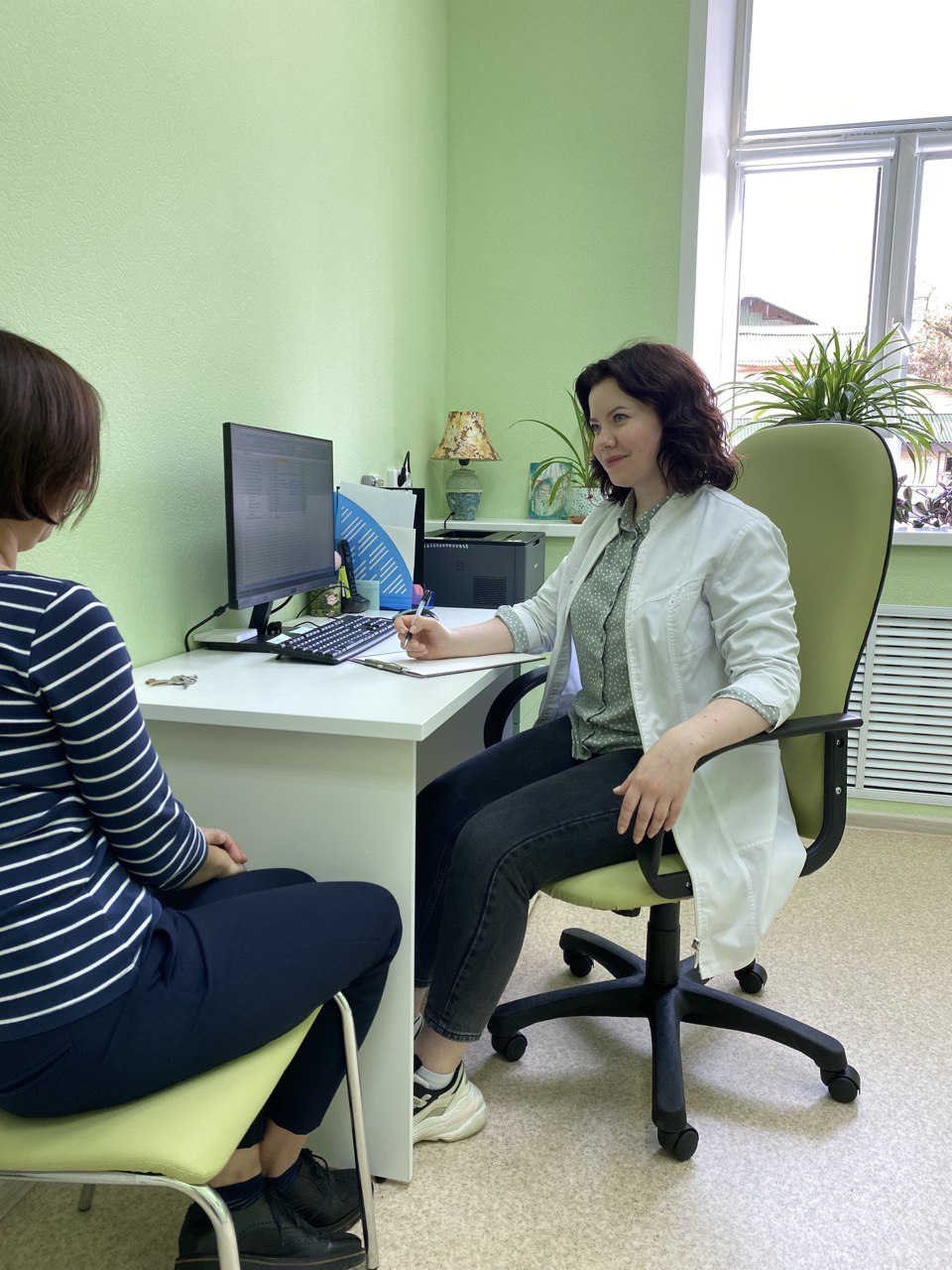 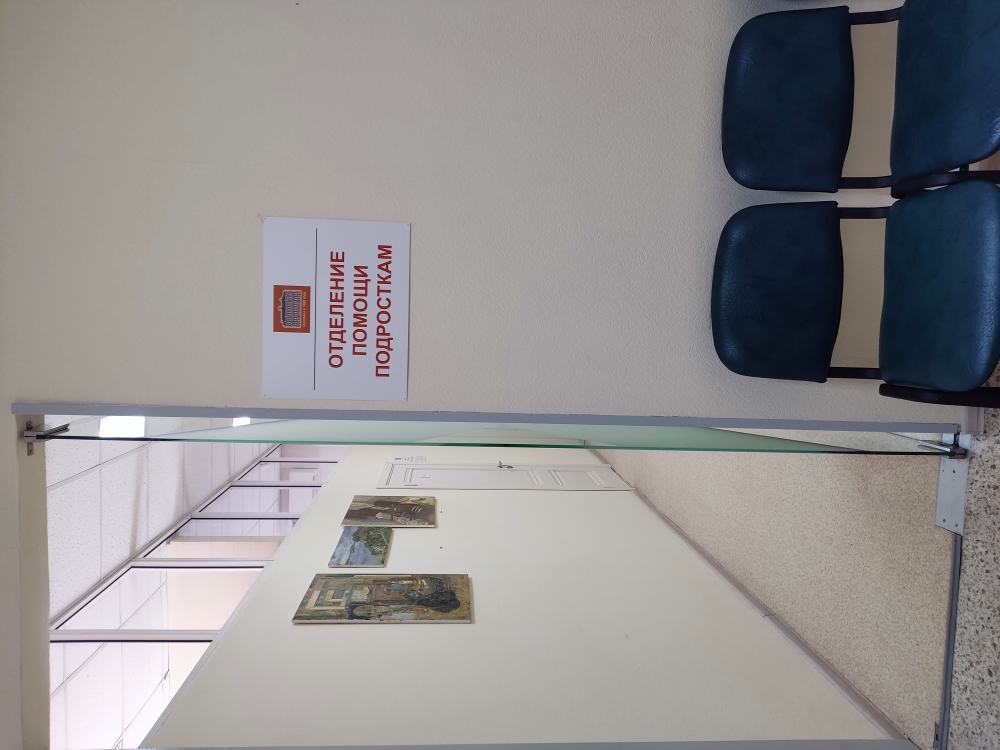 2022 г. Отделение помощи подросткам
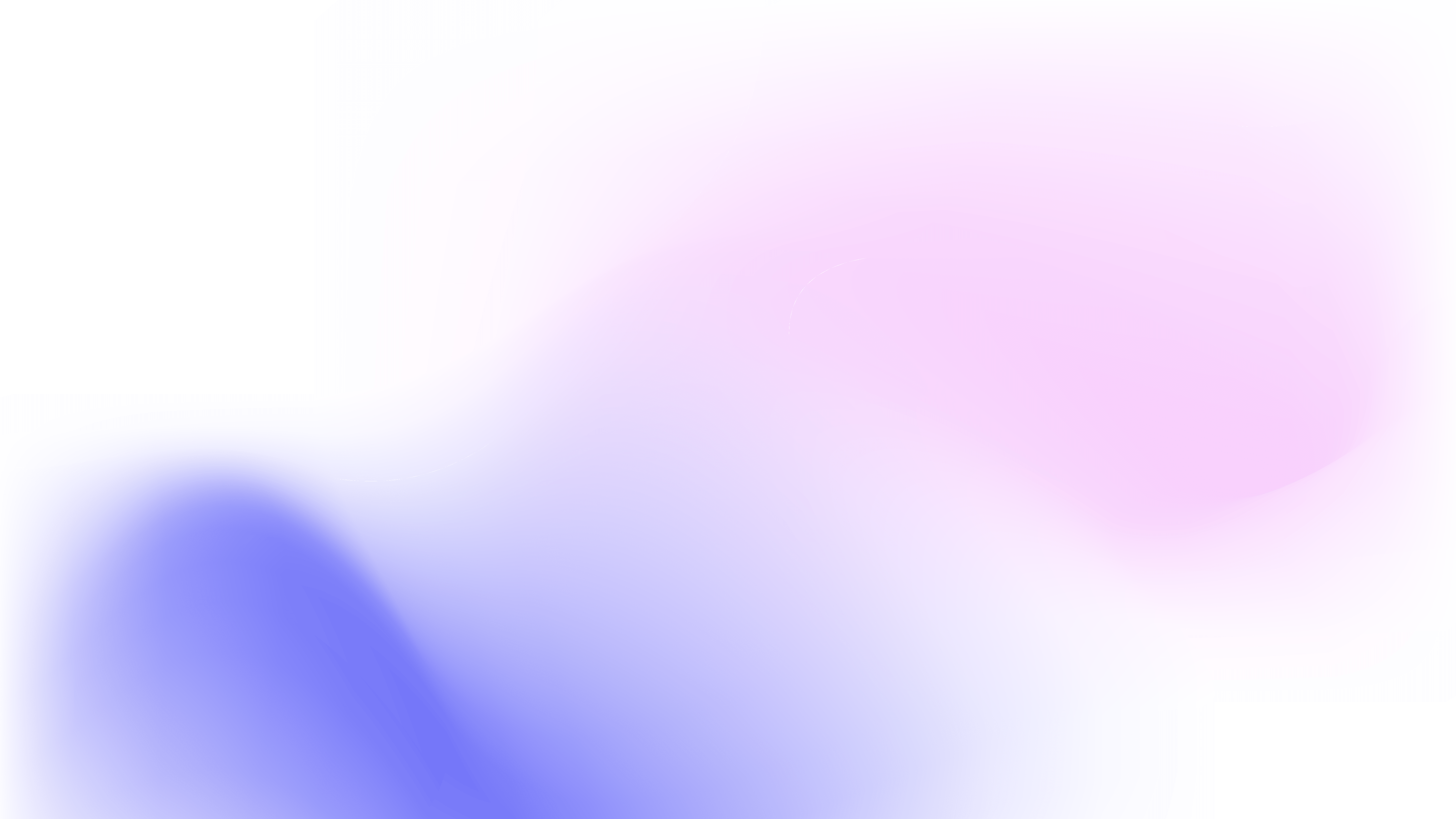 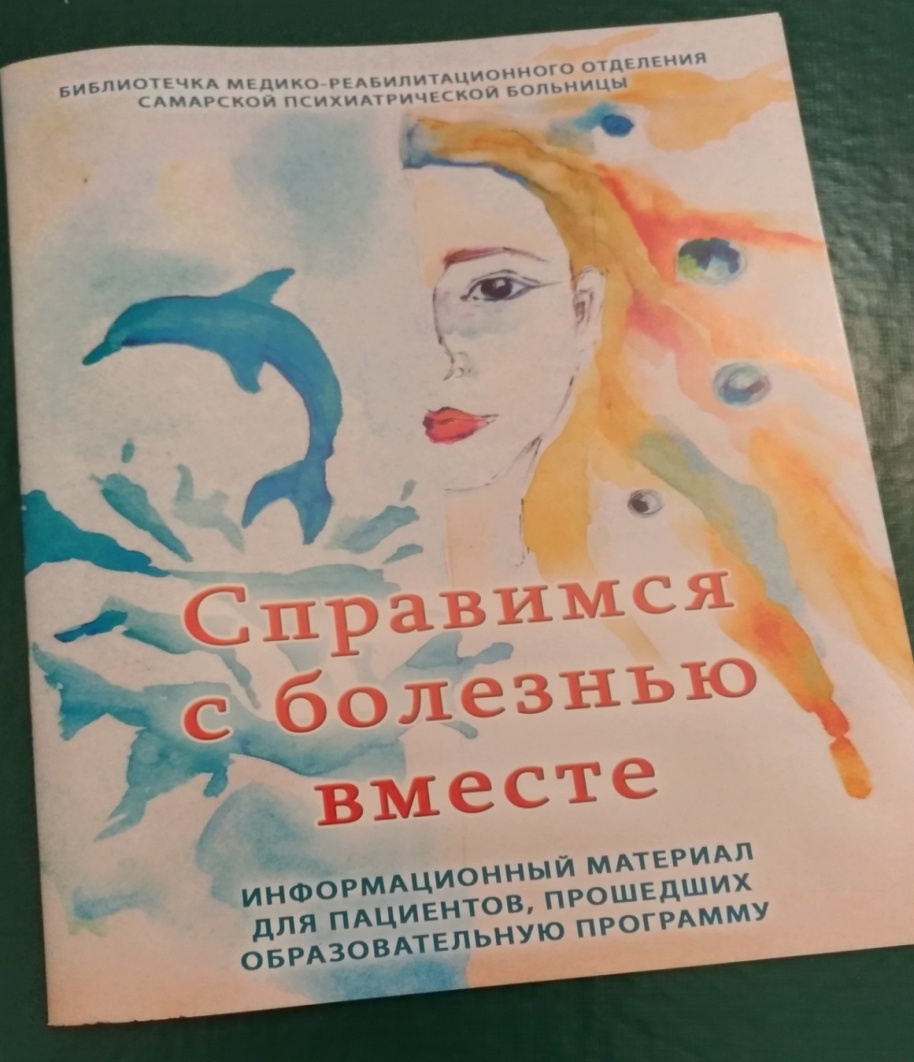 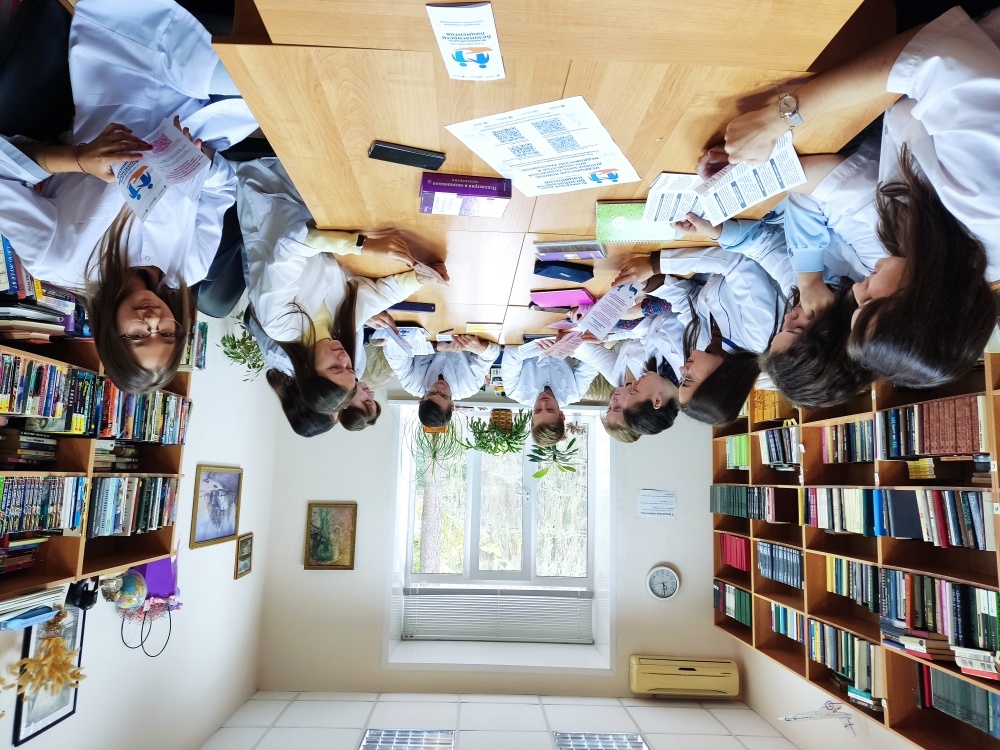 Психообразовательные группы
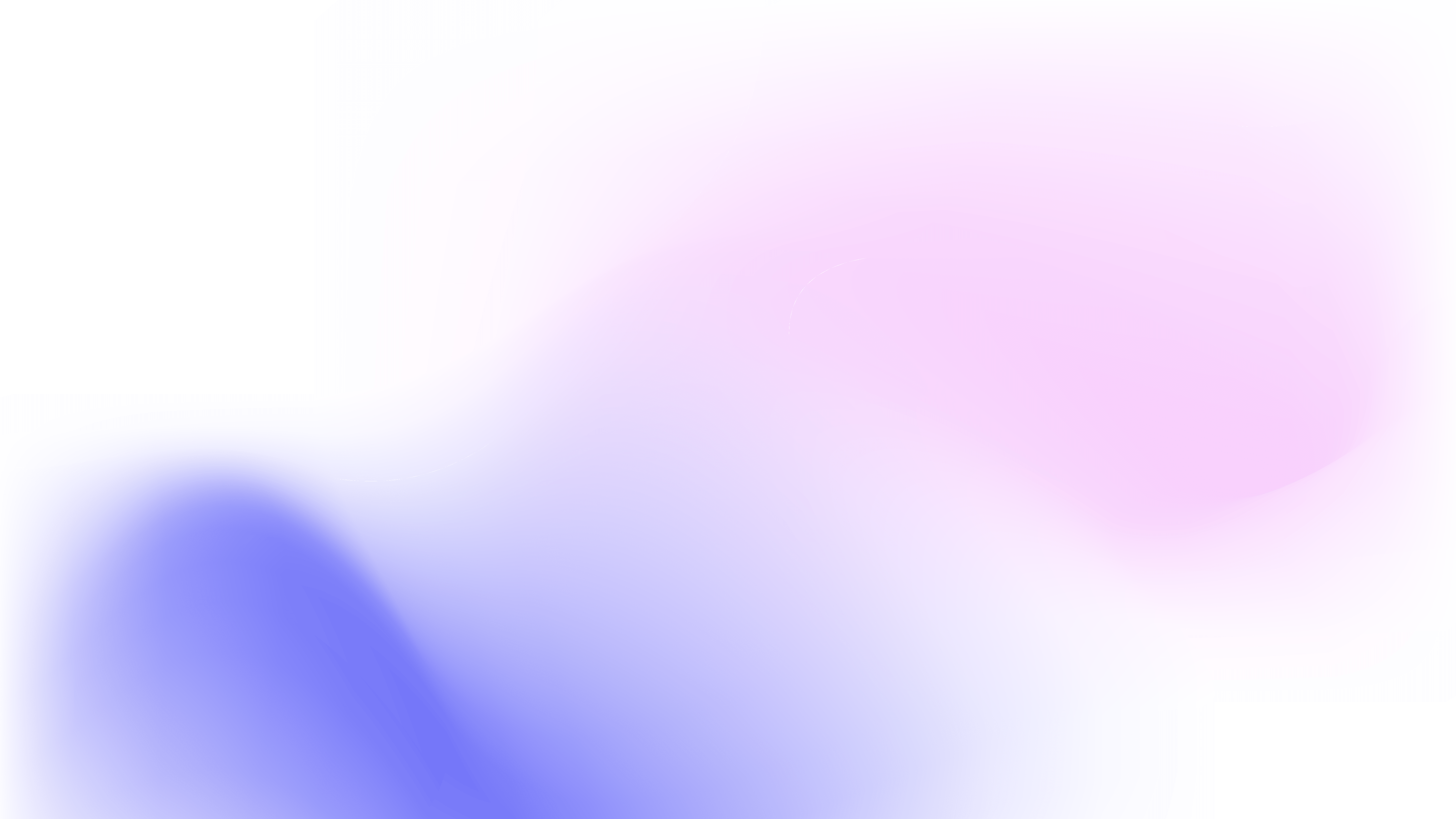 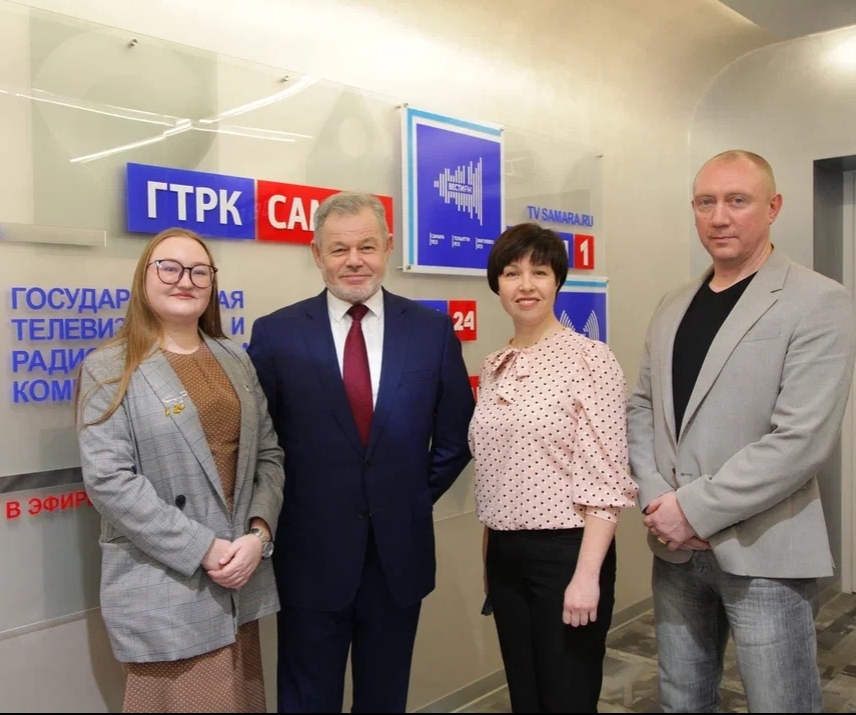 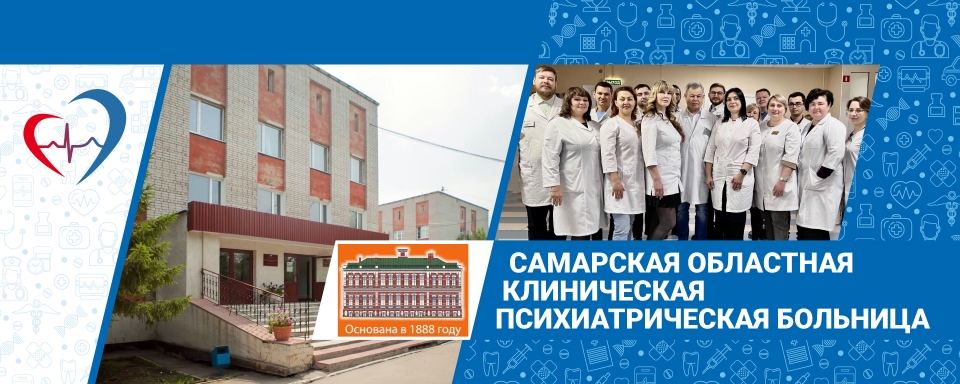 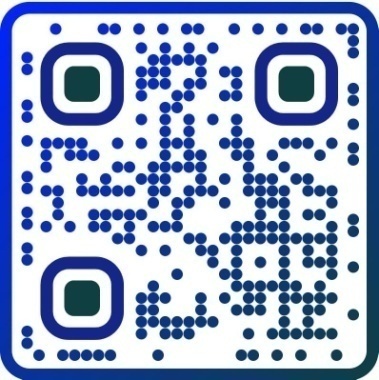 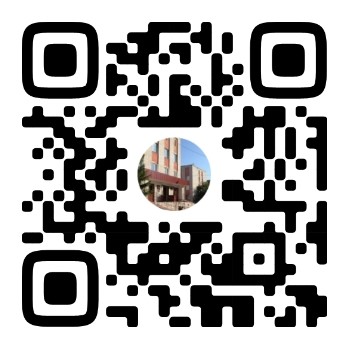 Психопросвещение
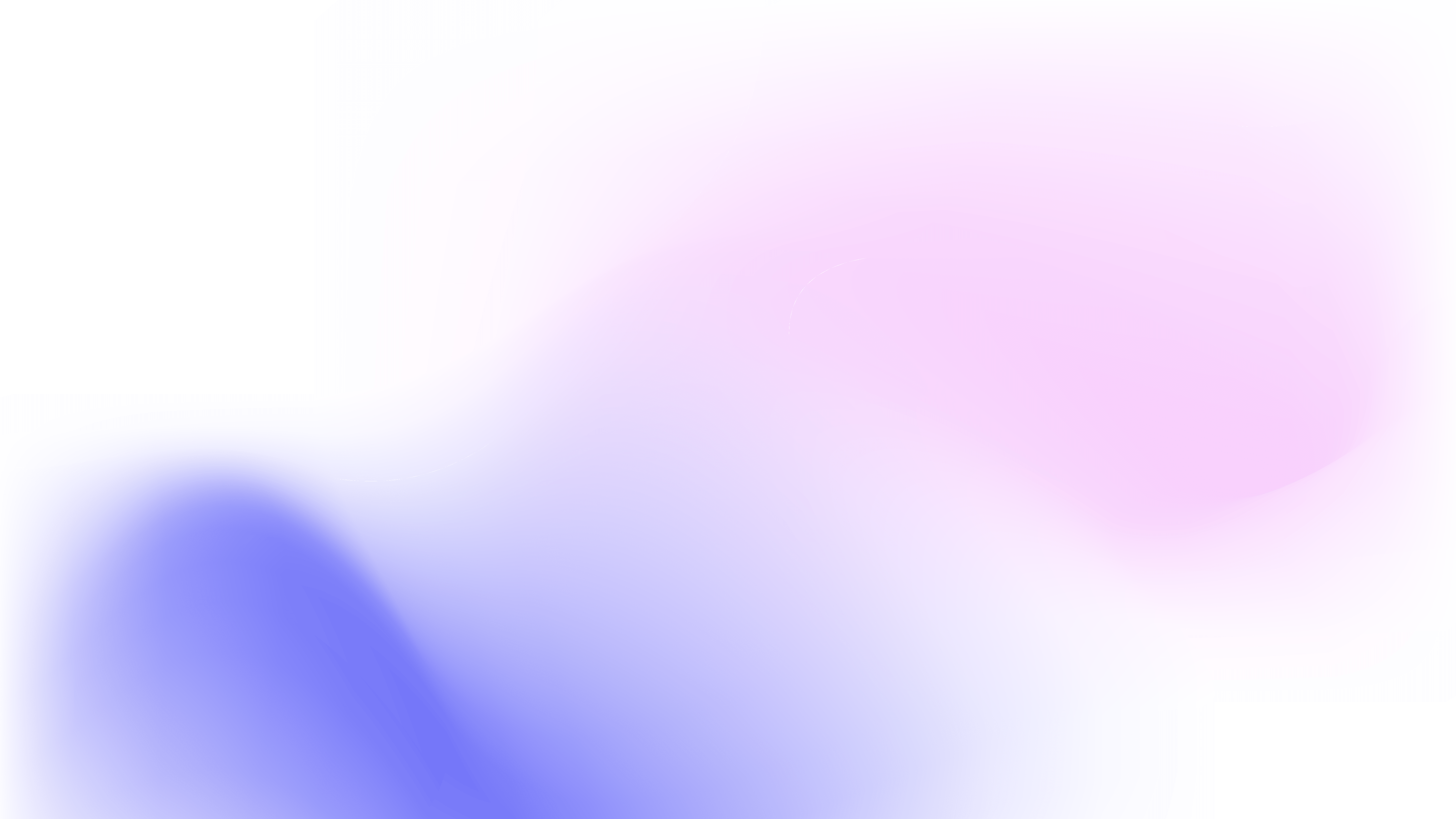 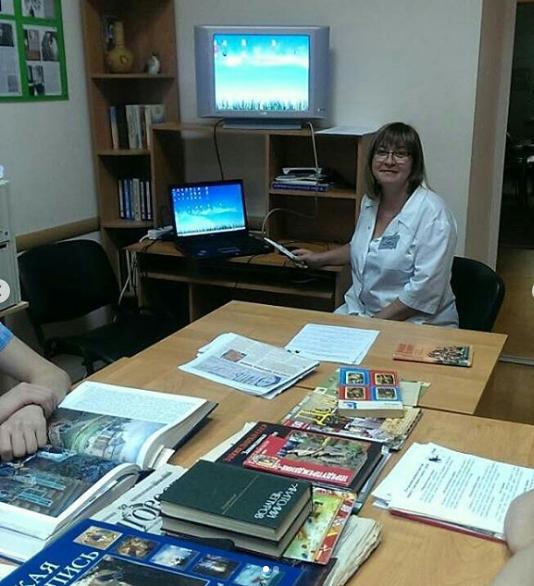 Метакогнитивный тренинг
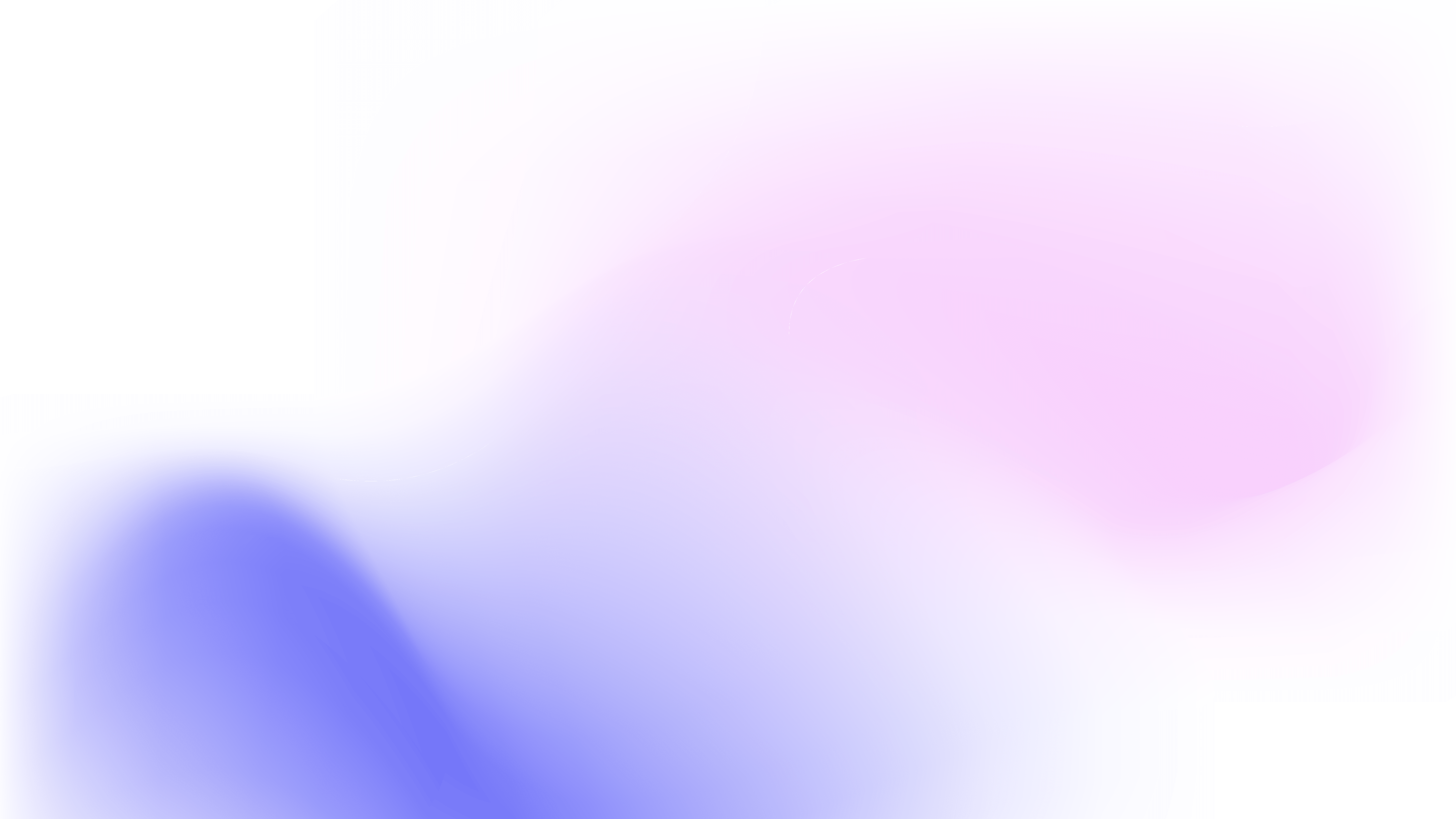 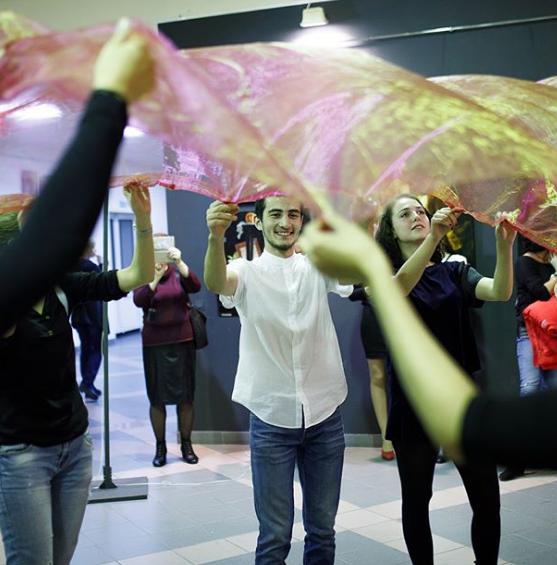 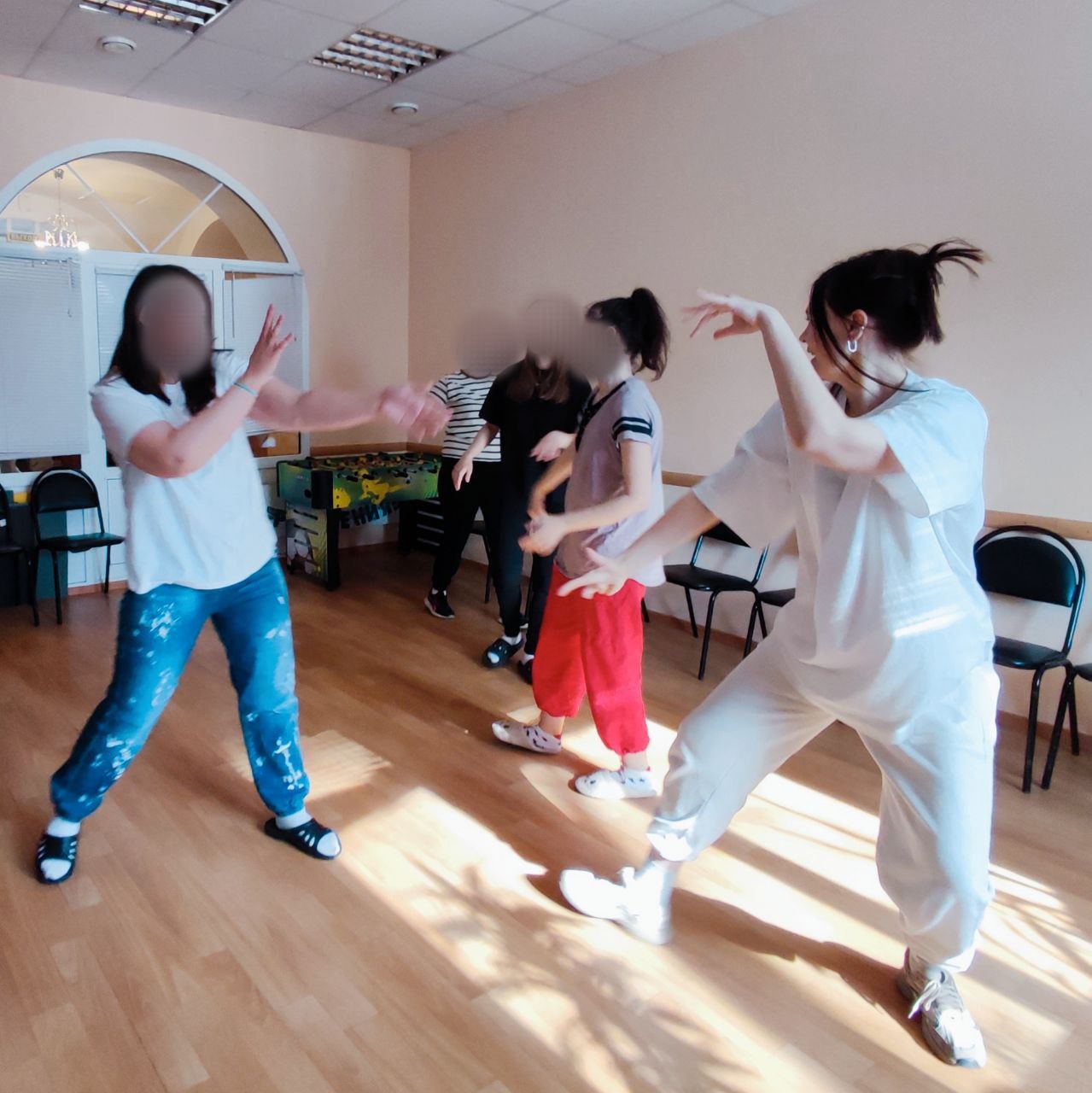 Танце-двигательная терапия
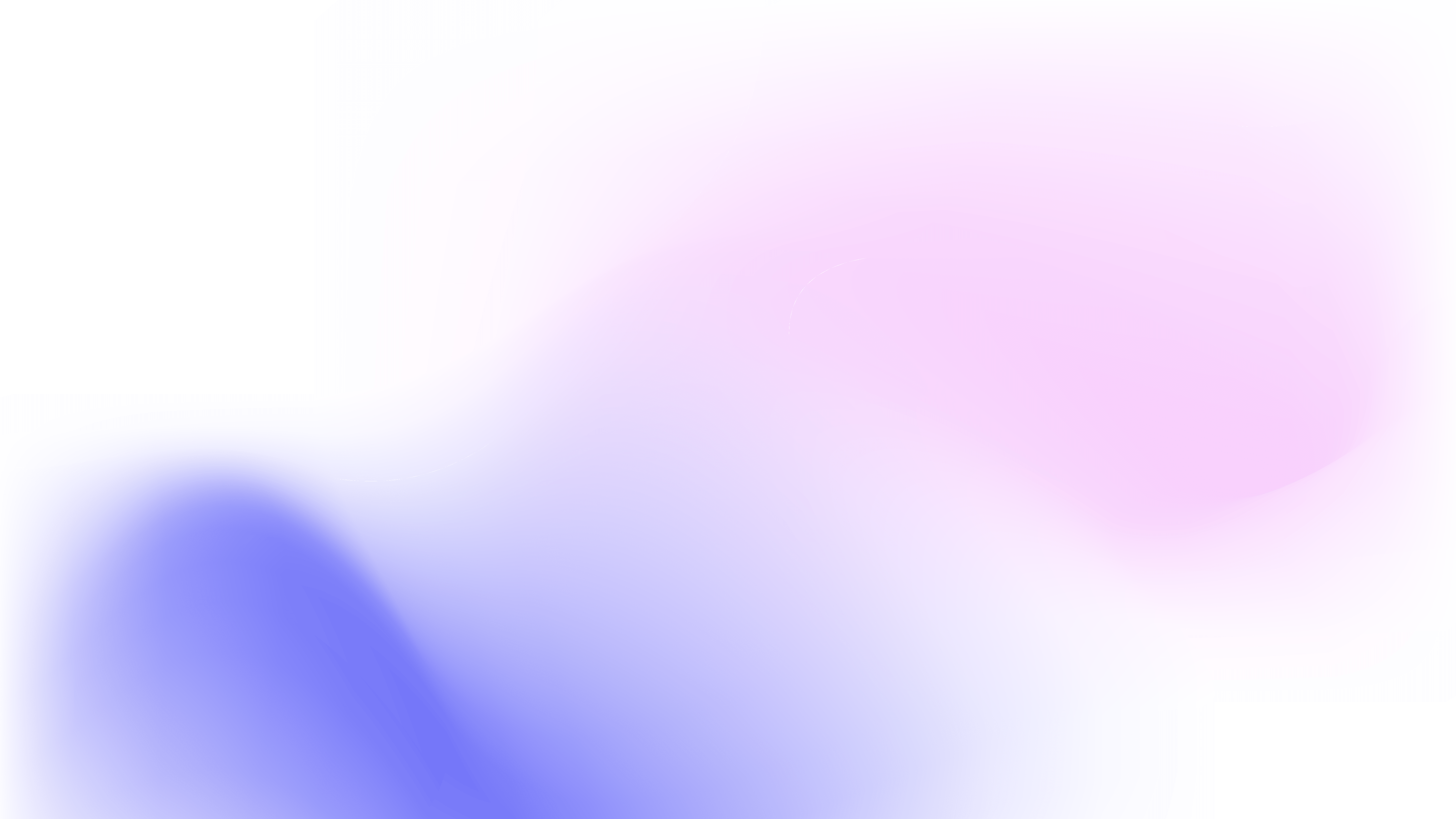 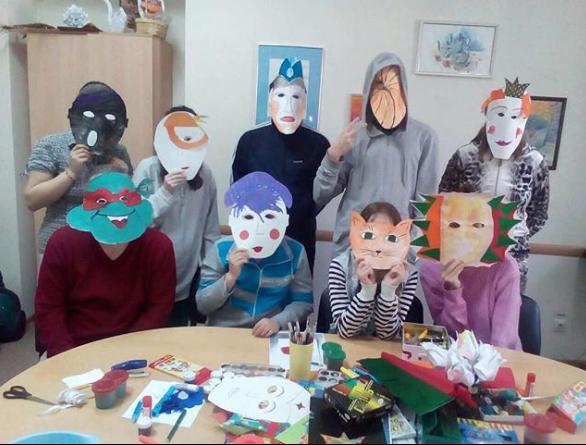 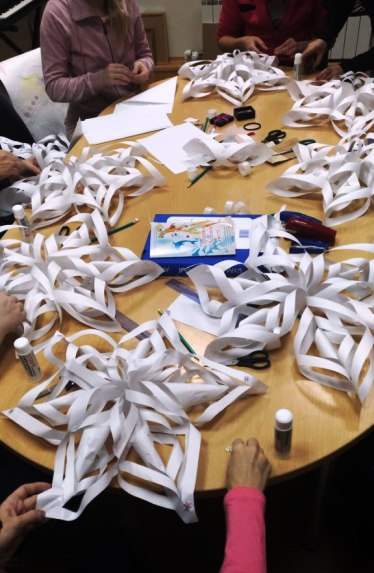 Арт-терапия
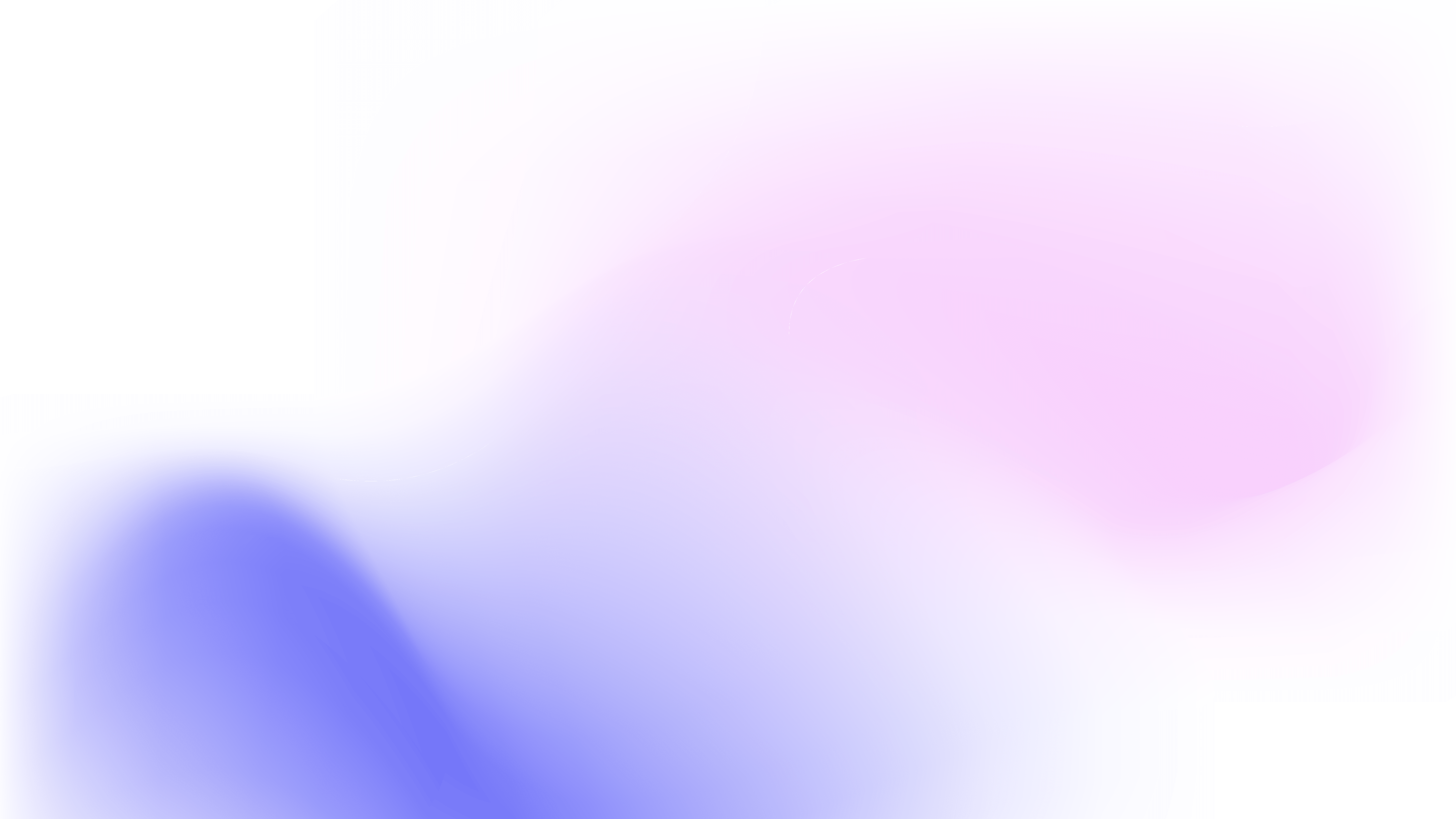 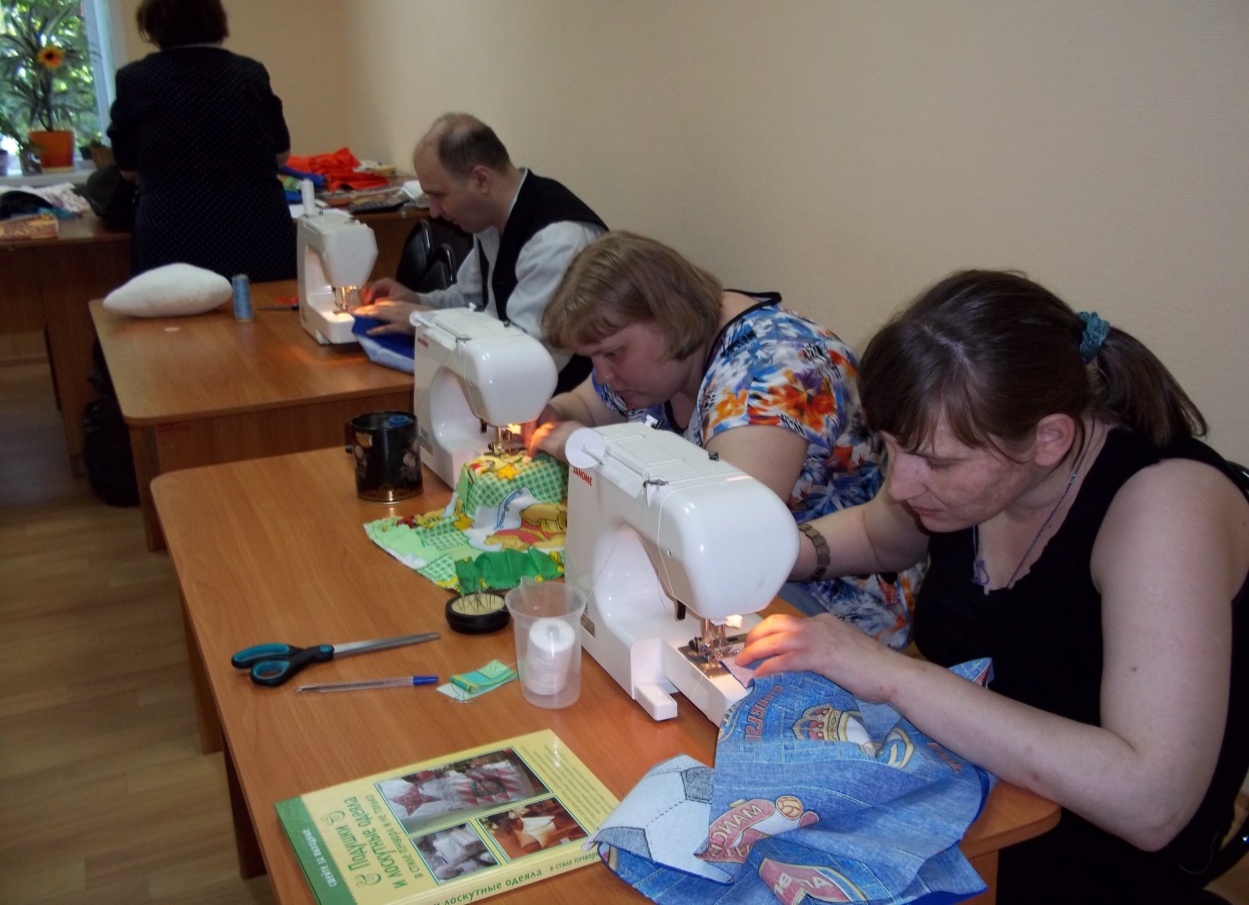 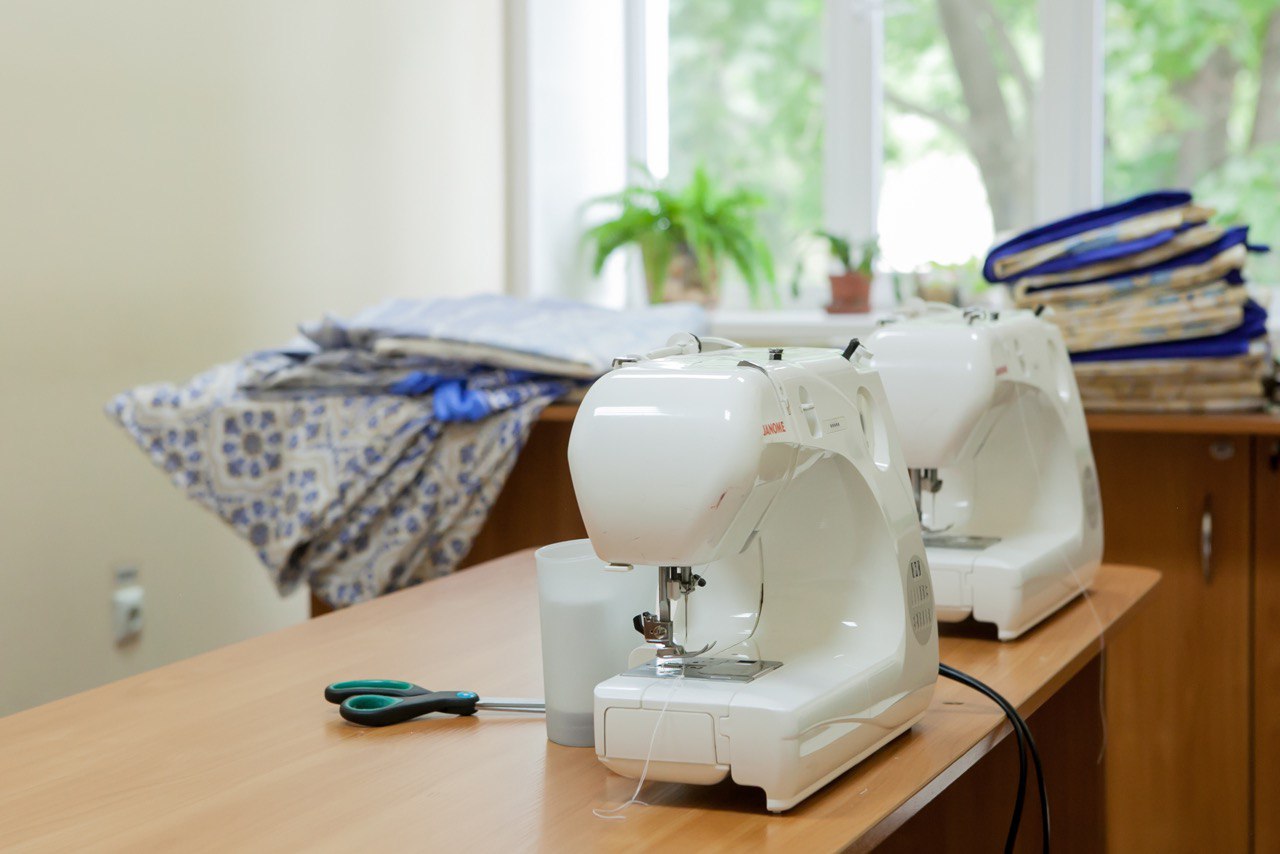 Швейное дело
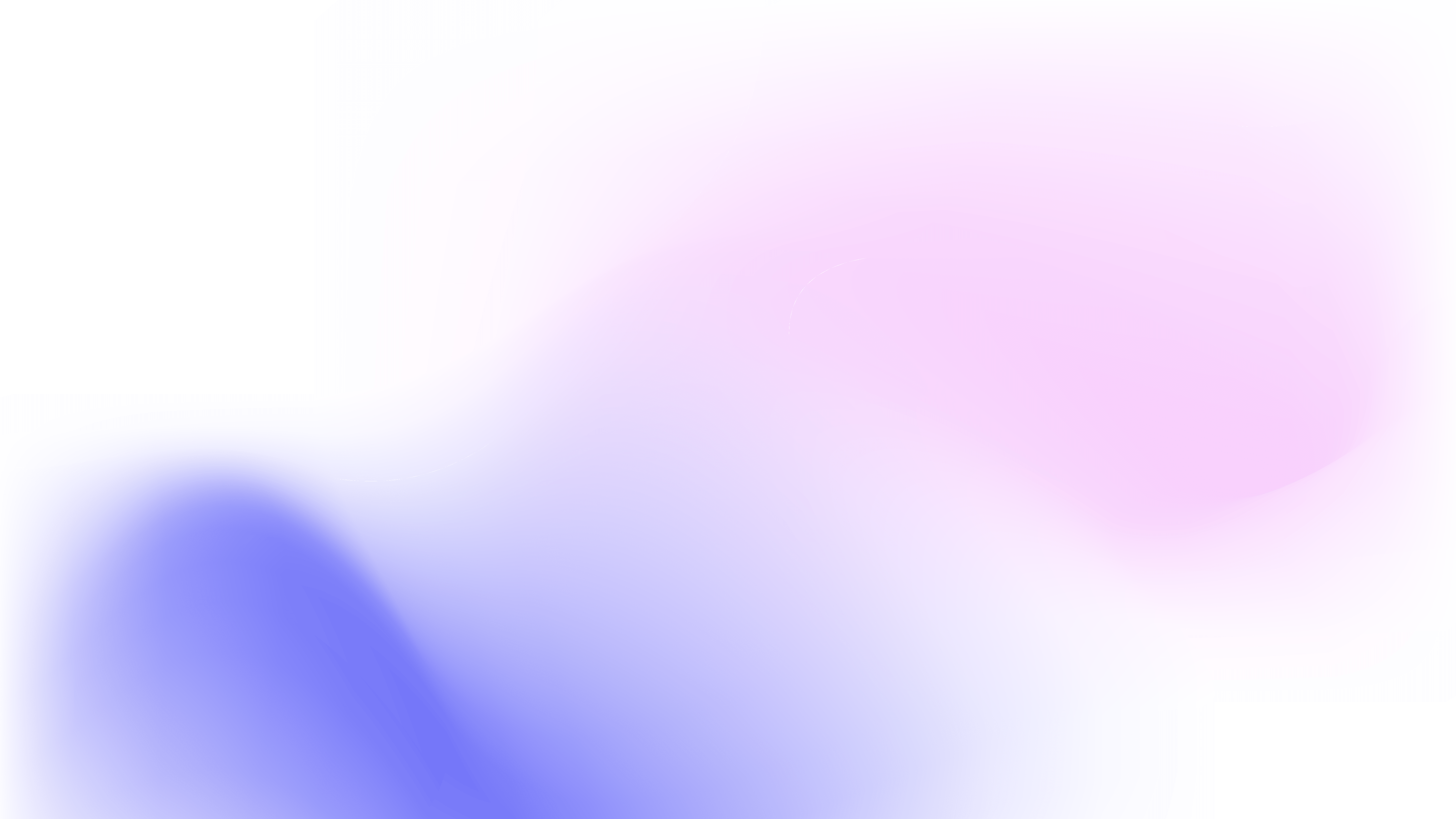 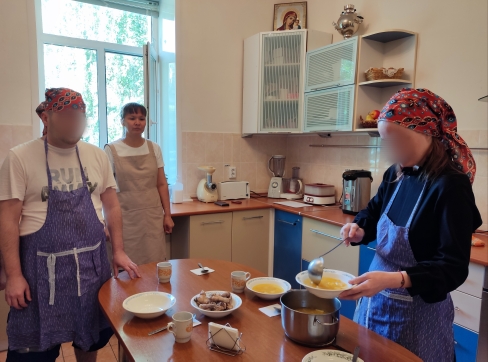 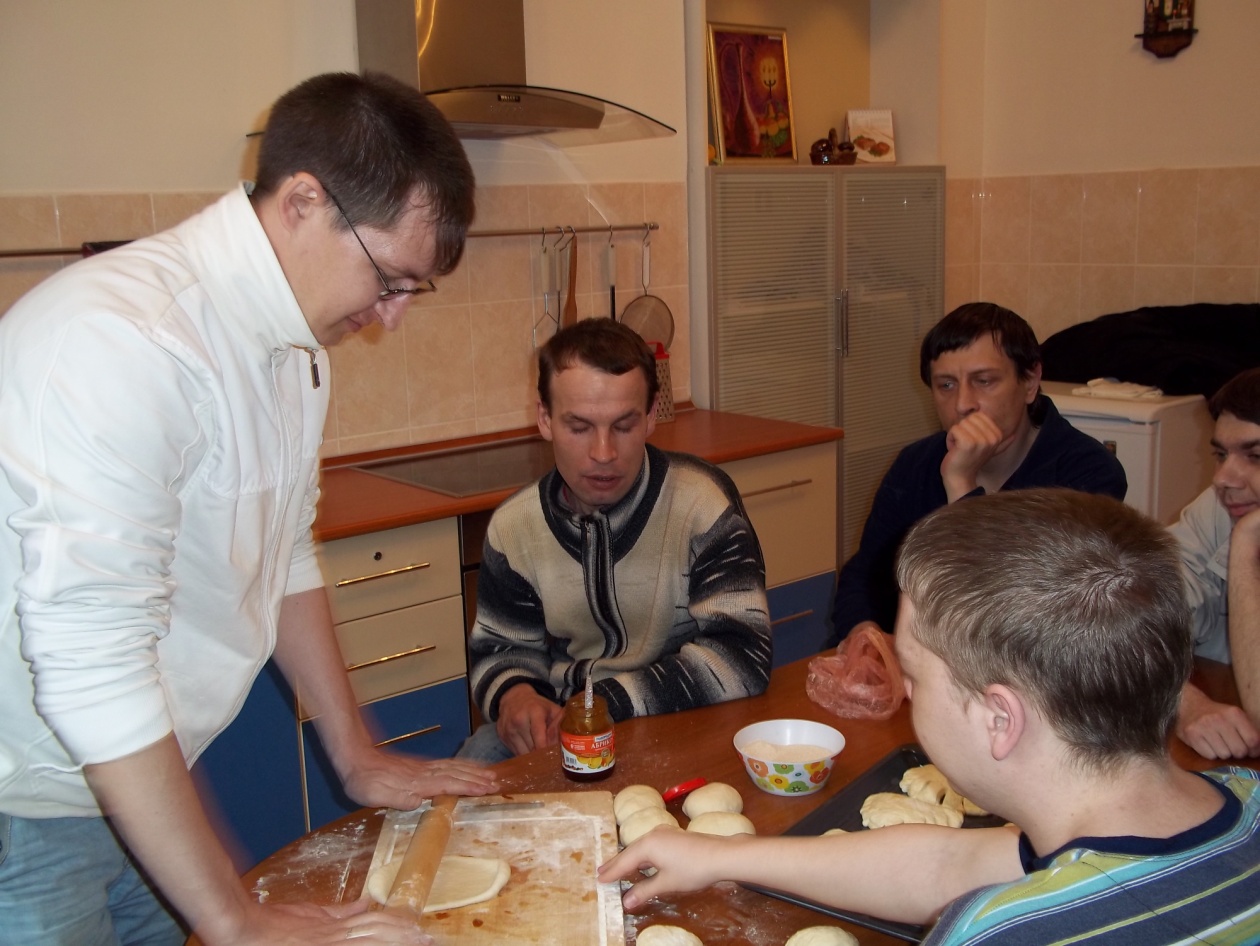 Кулинарное дело
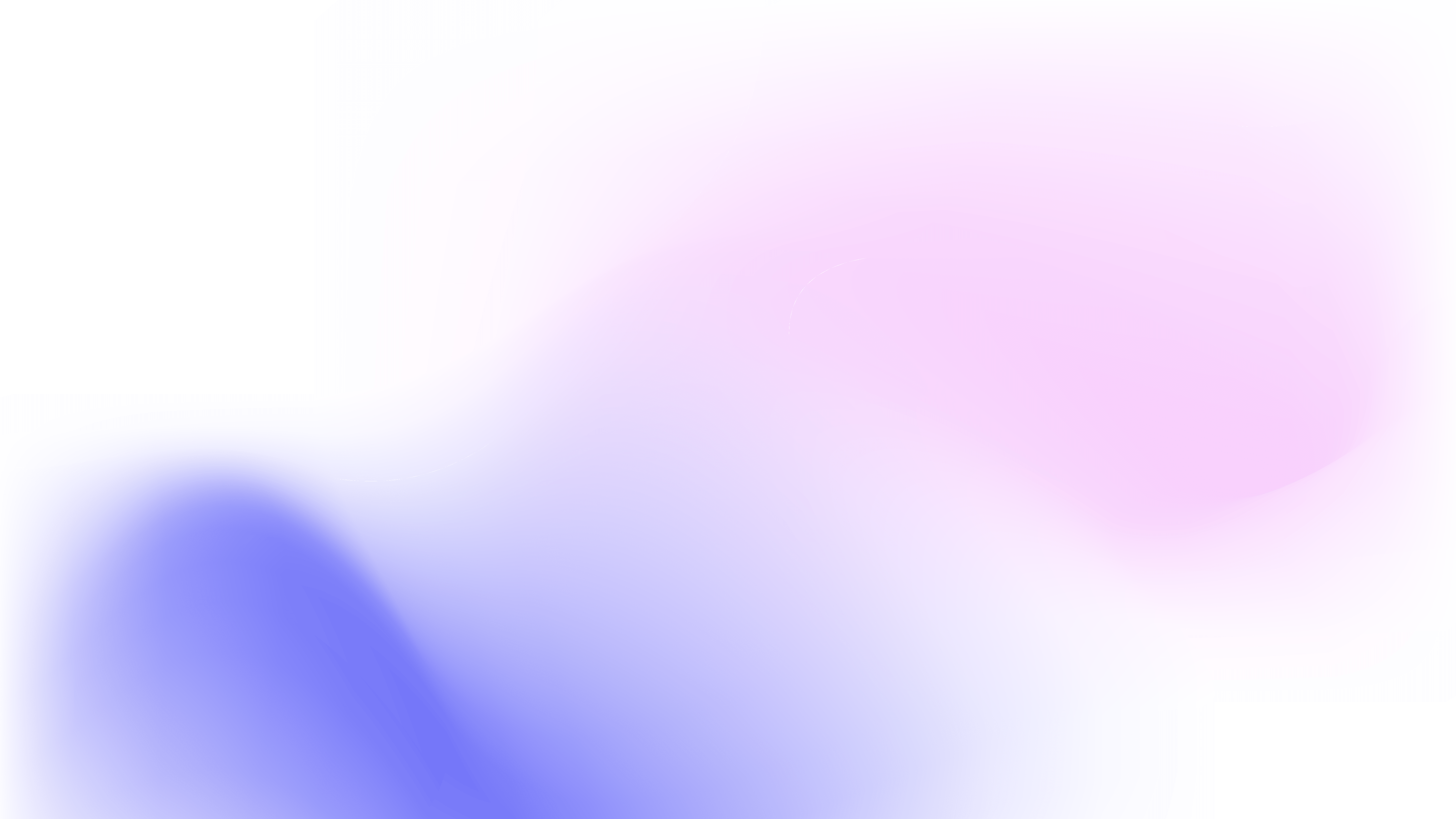 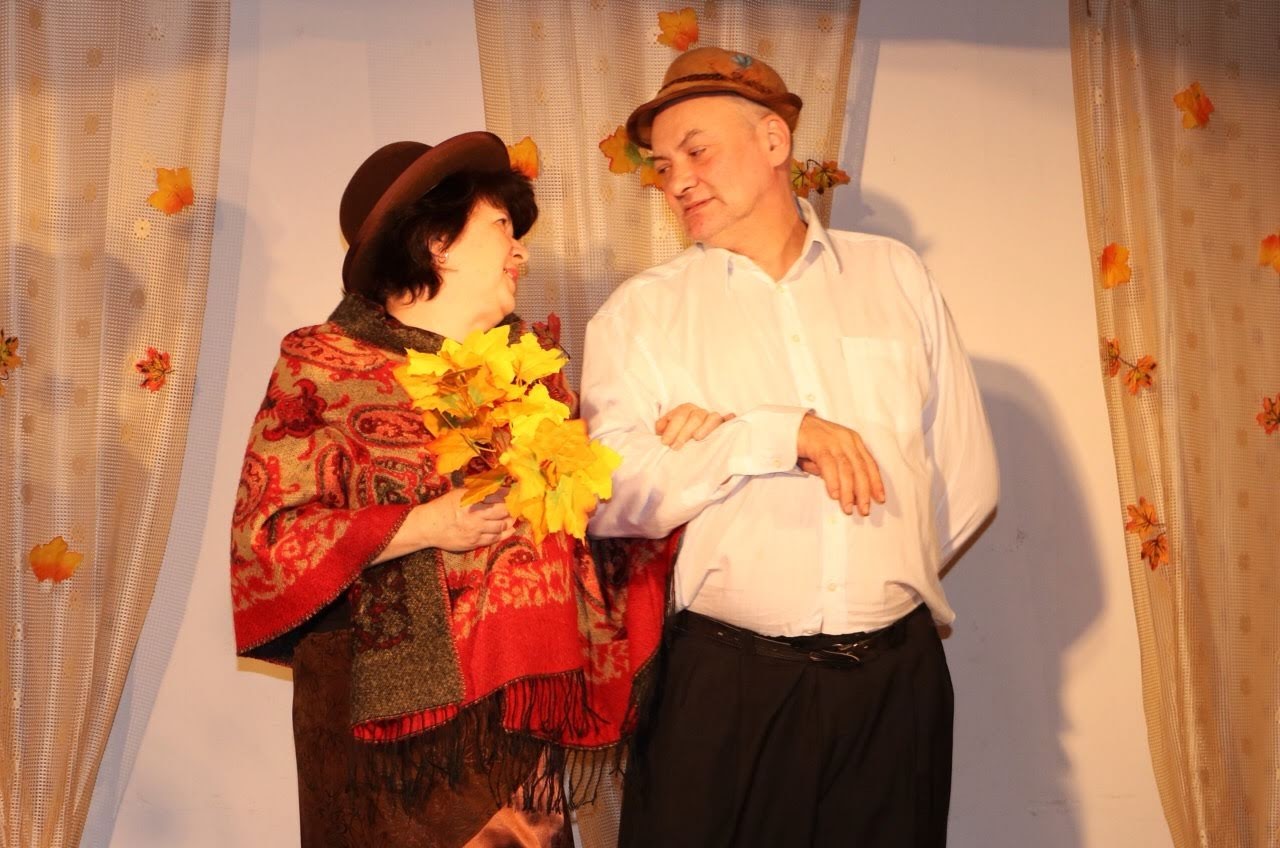 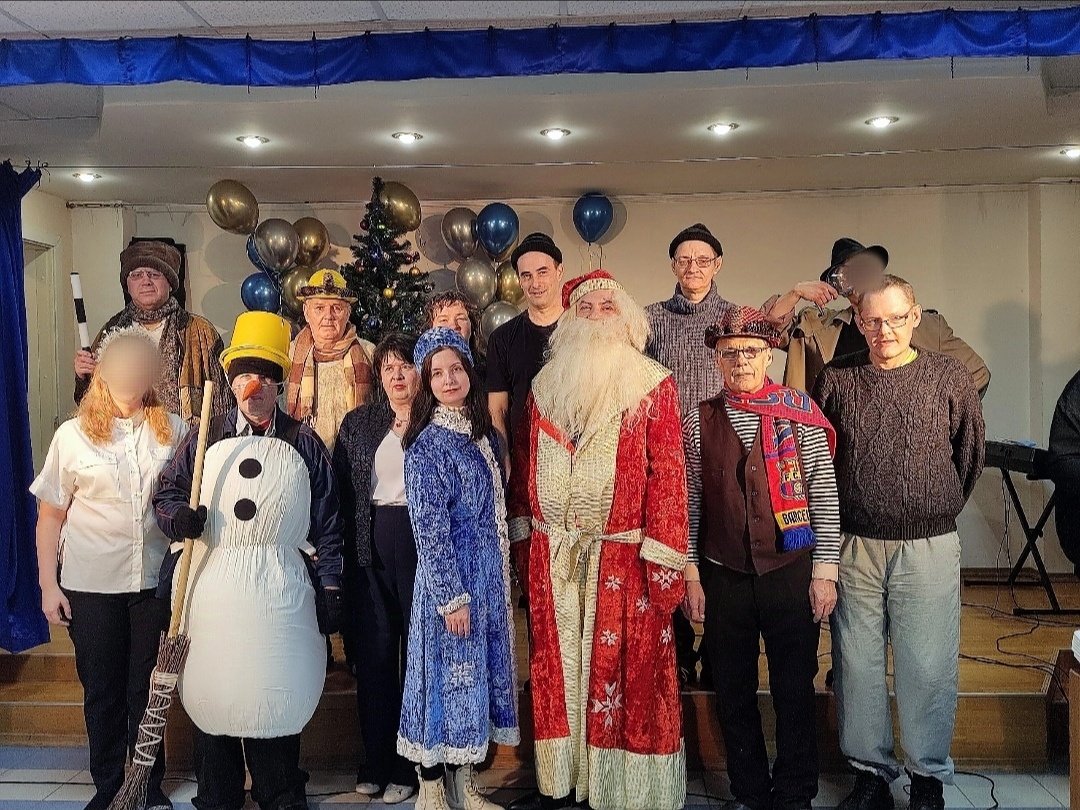 Театральная студия
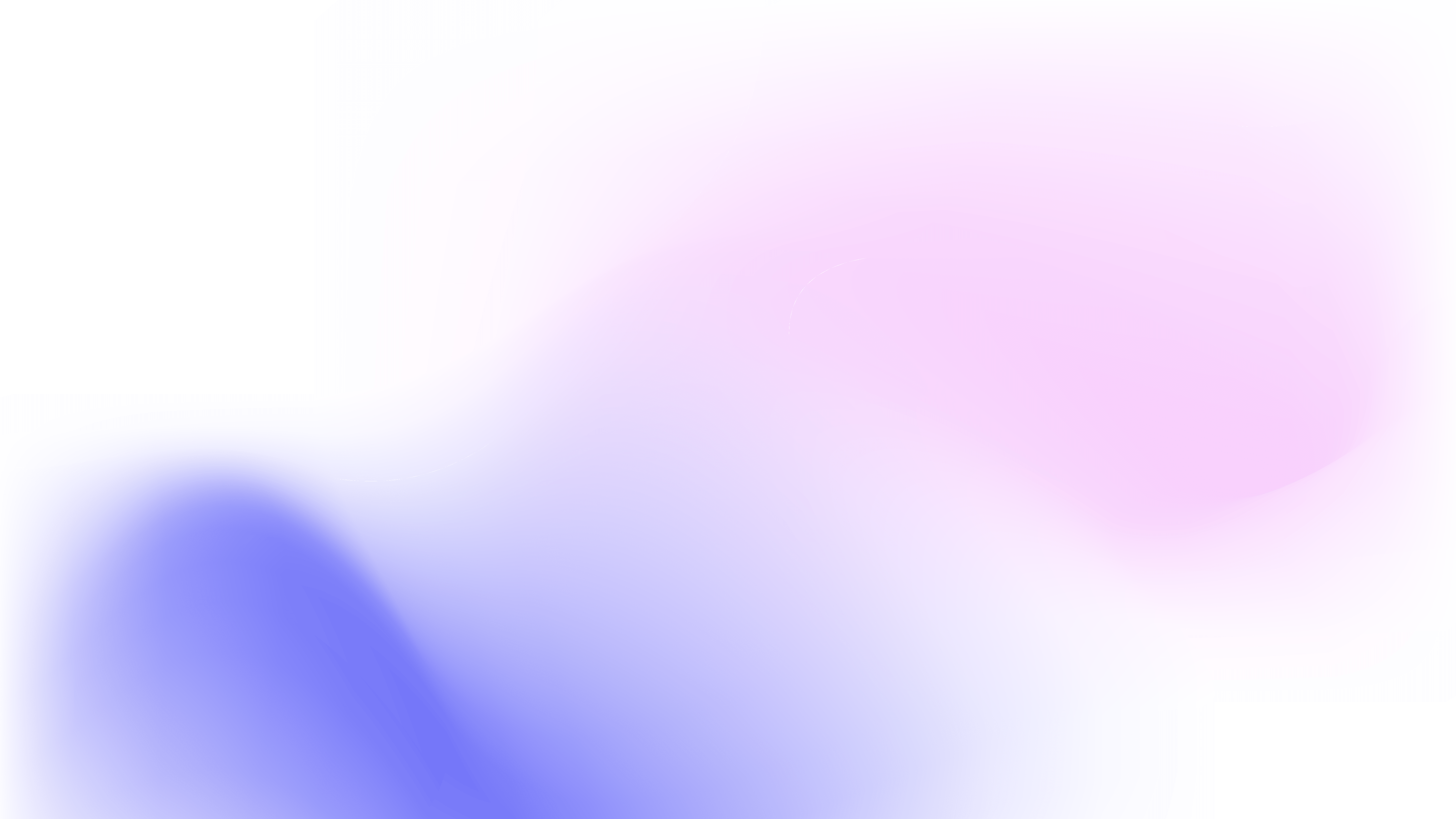 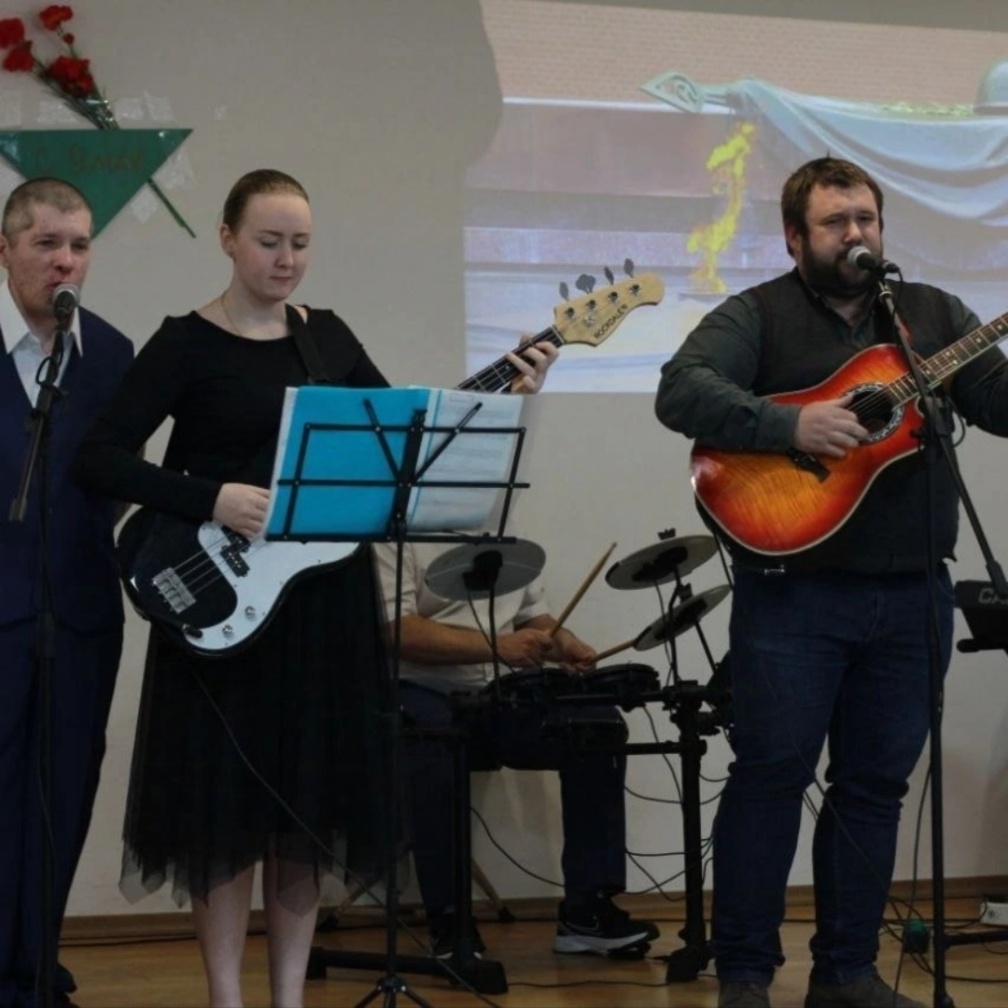 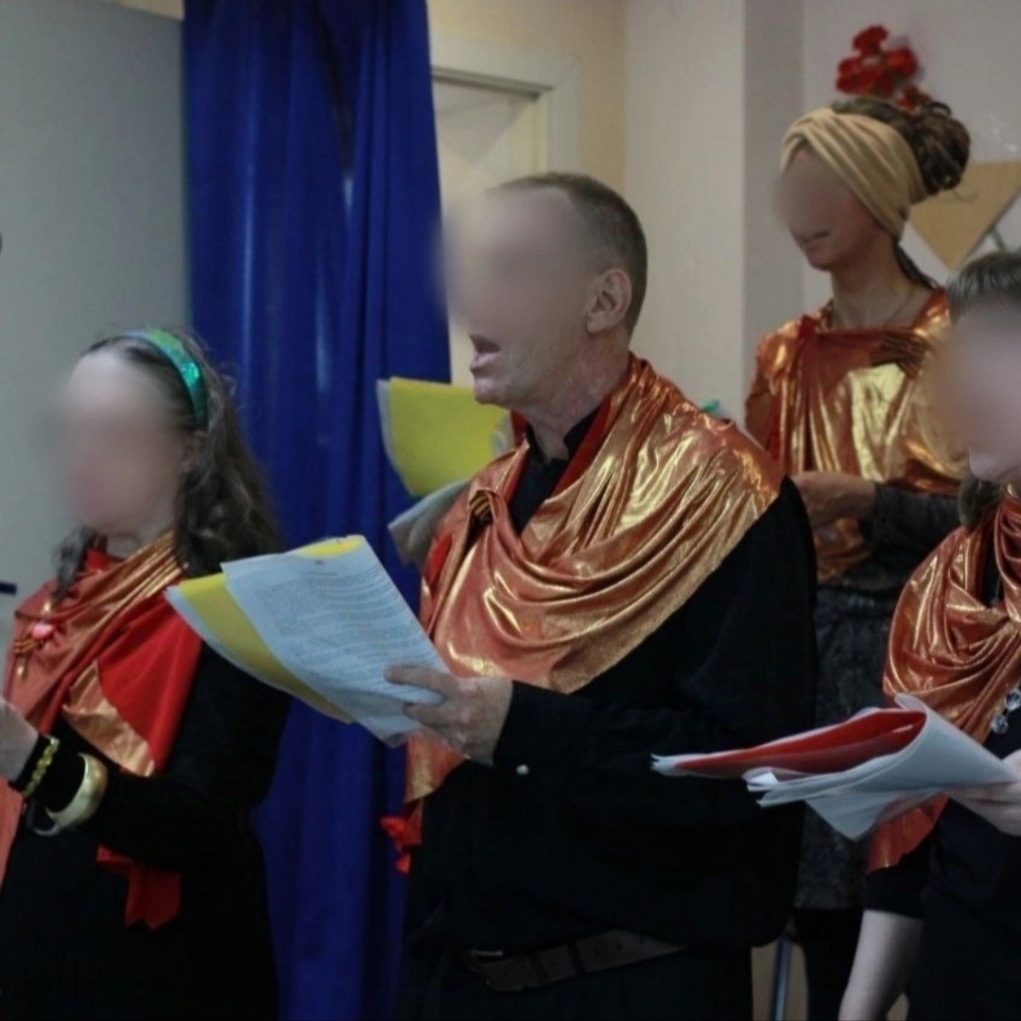 Вокально-инструментальный ансамбли и Хоровая студия
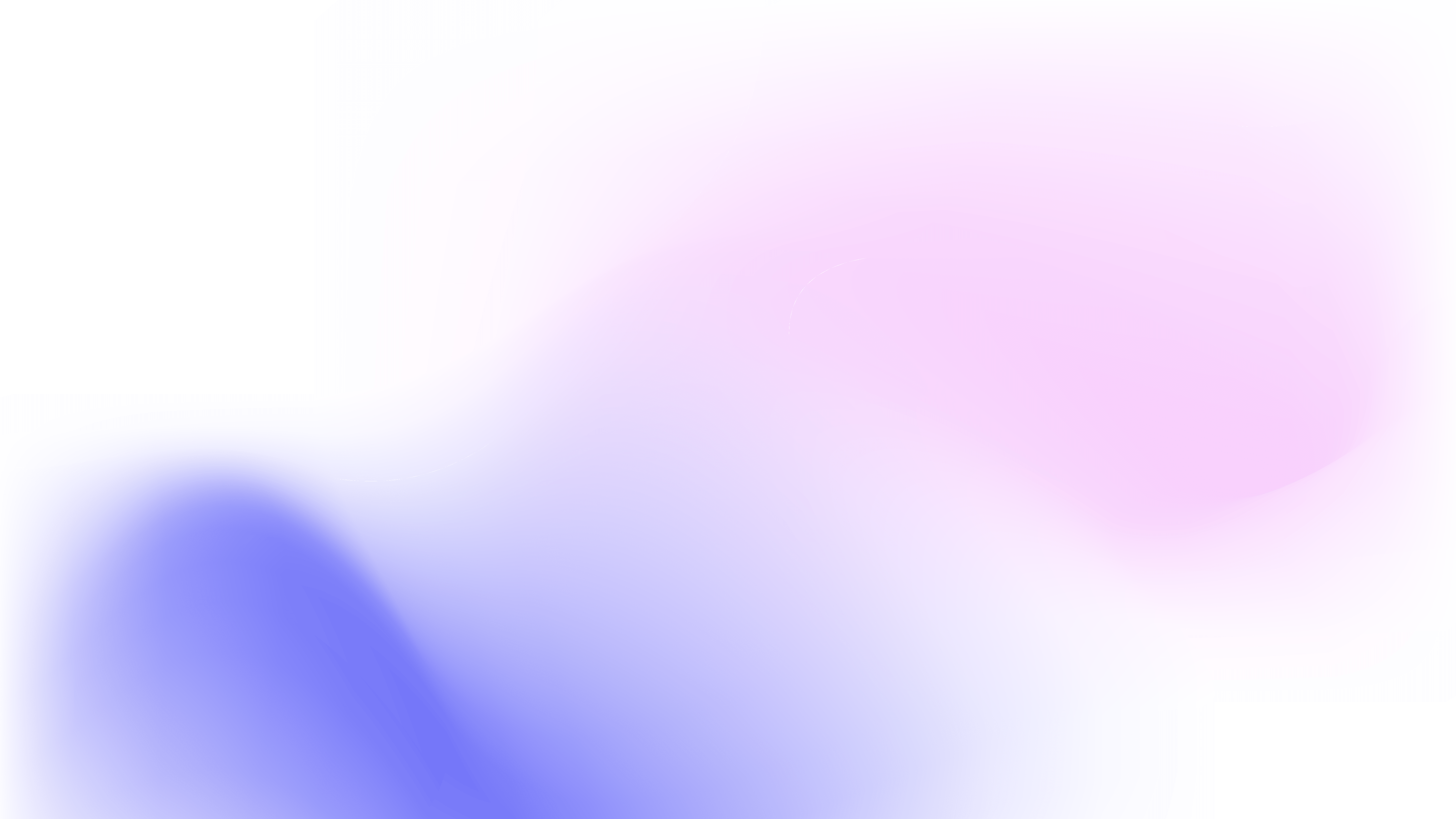 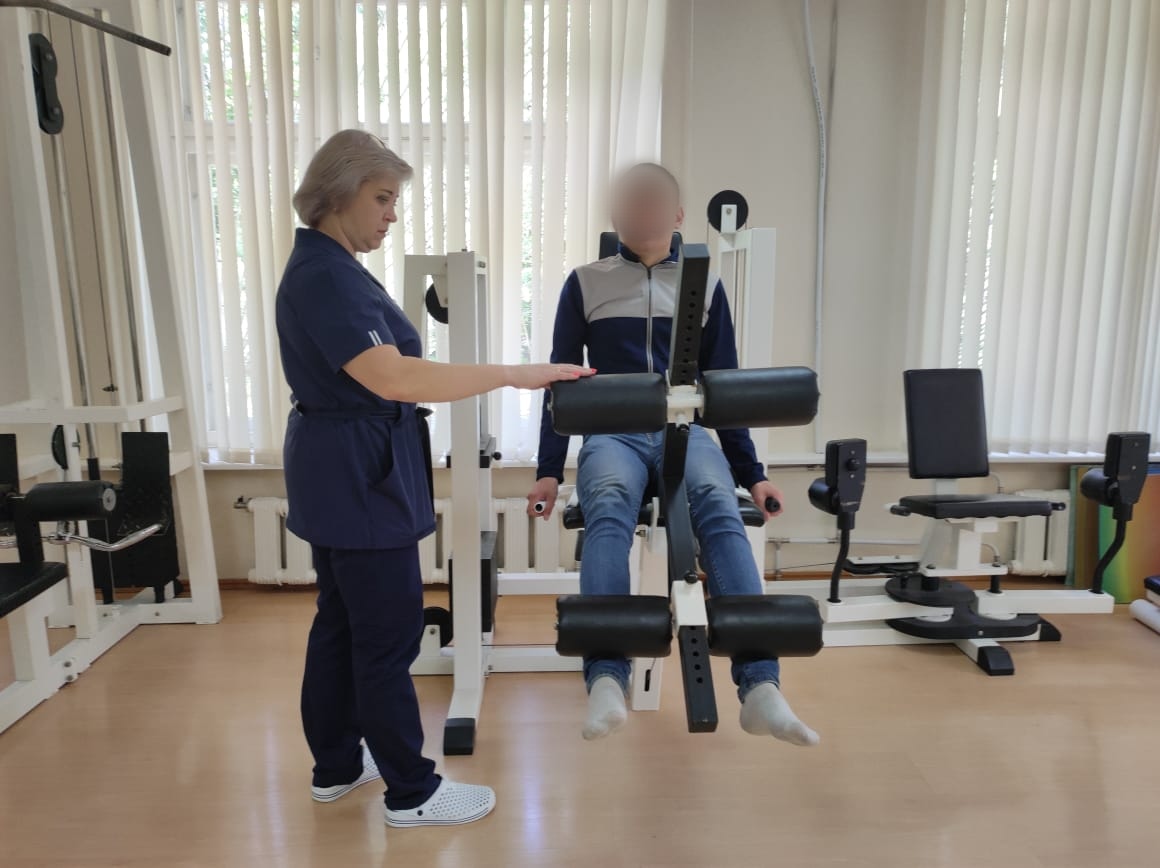 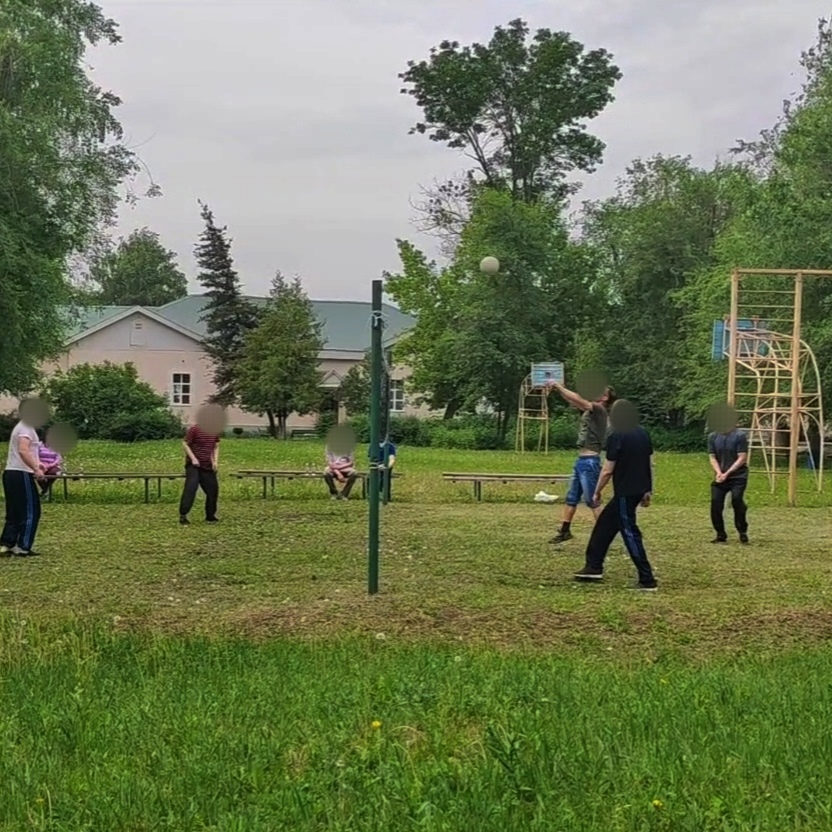 Лечебная физкультура
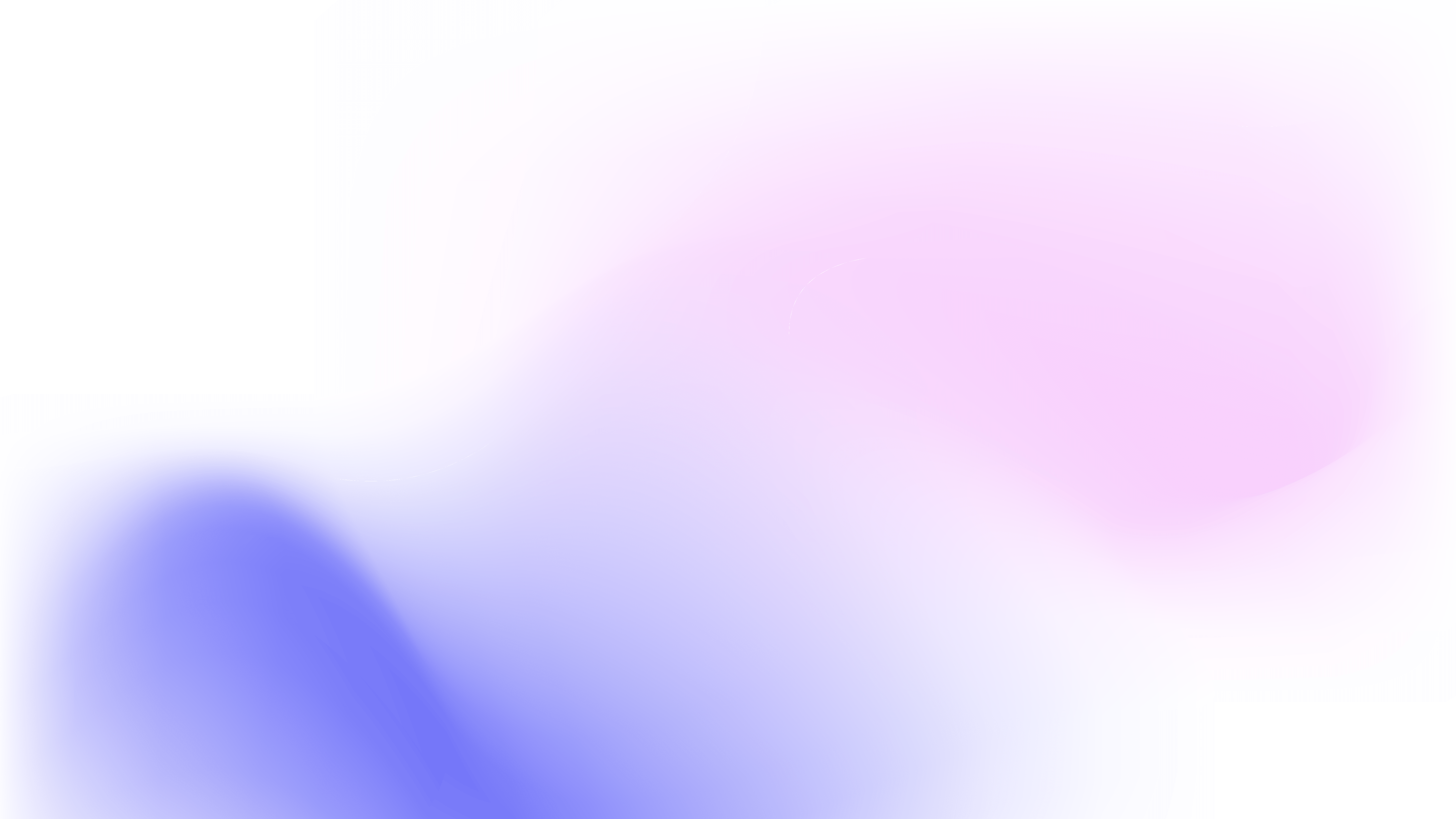 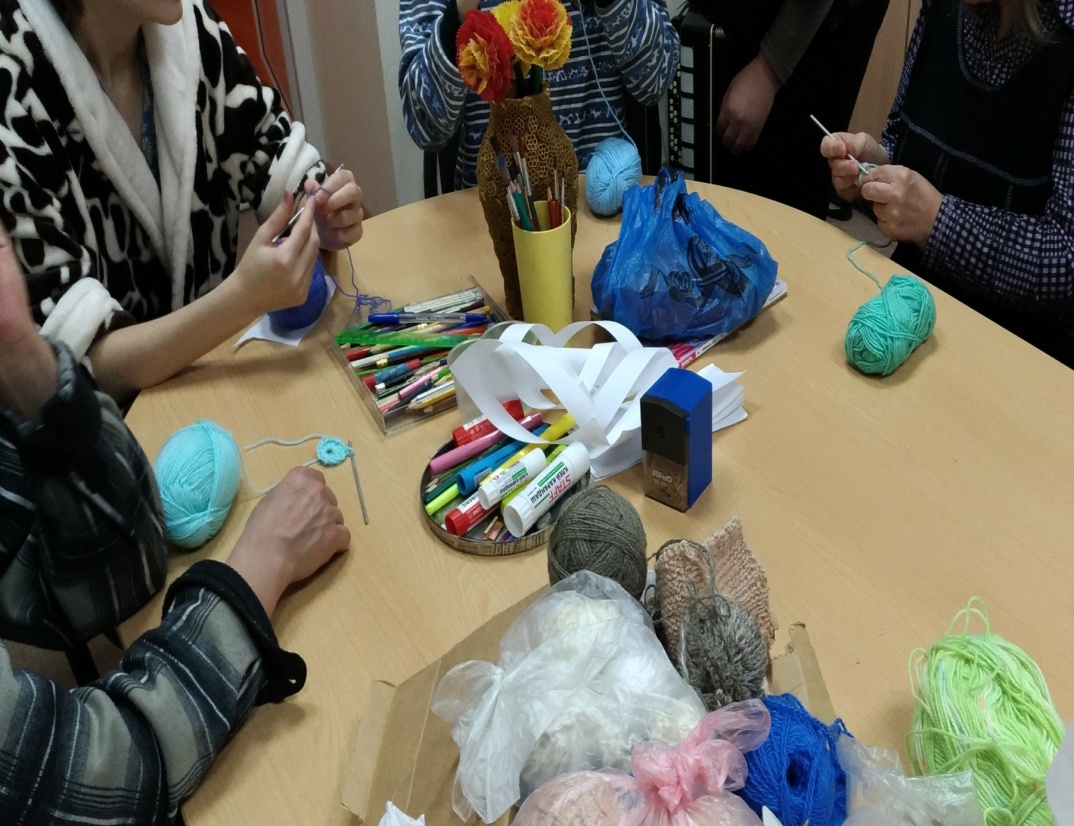 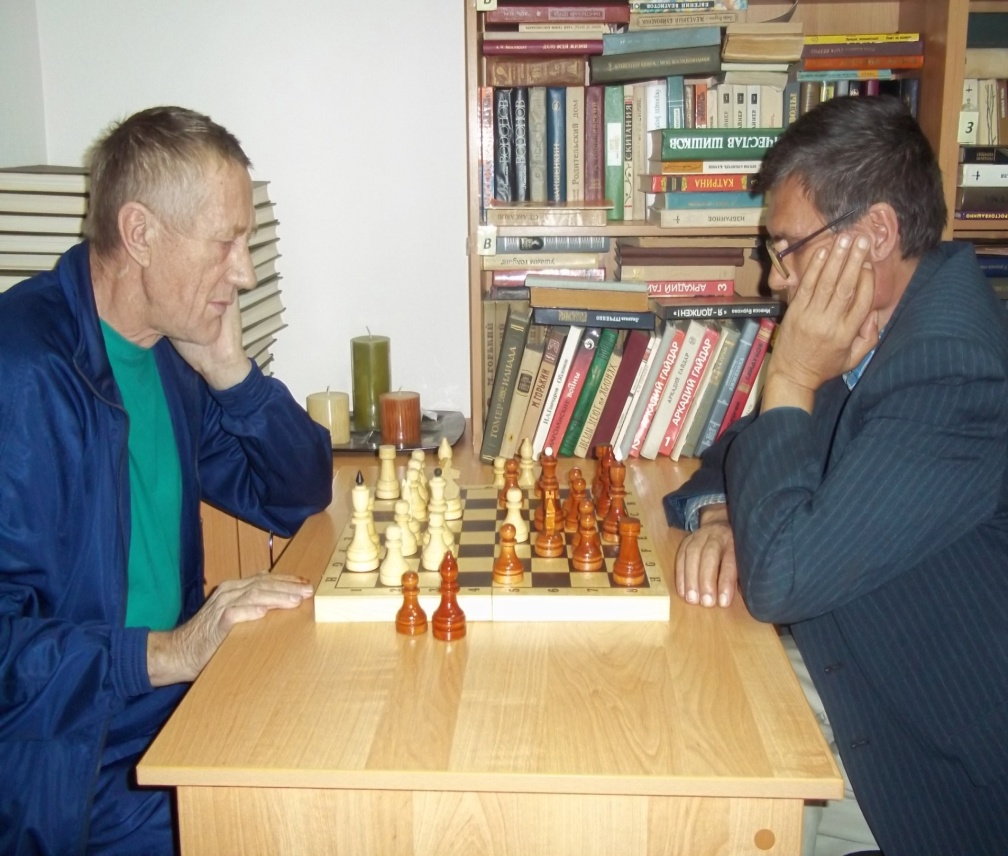 Досуговые мероприятия
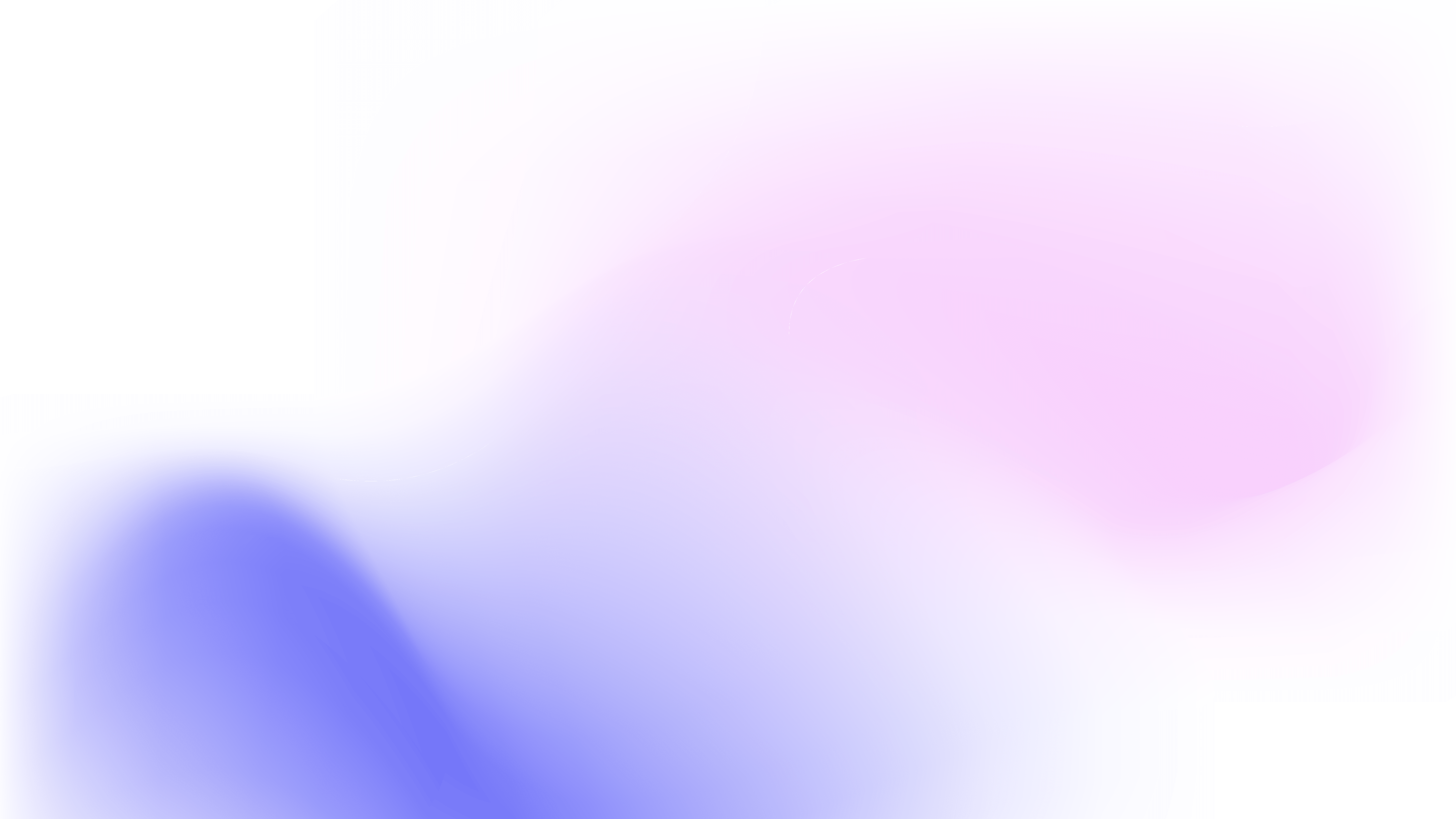 Психическое здоровье — это не только индивидуальная ответственность; это коллективная задача, требующая совместных усилий
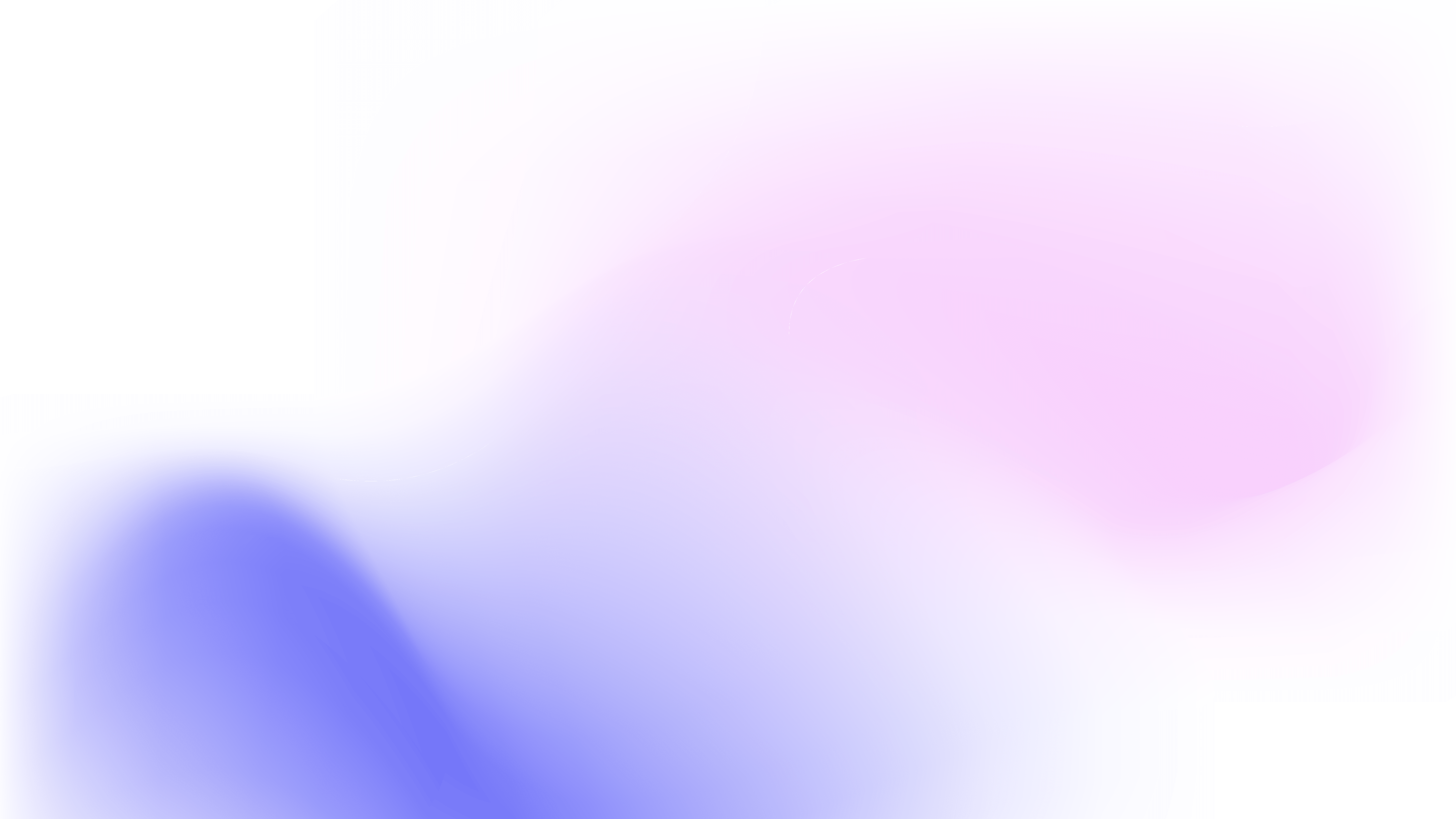 Психическое здоровье как универсальное право человека
Спасибо  за  внимание
Буянцева Ирина НиколаевнаПсихолог психиатрического медико-реабилитационного отделения ГБУЗ СОКПБ